AHCAL MIP Calibration
Yukun Shi
Motivation and strategy
Use MIP data and Simulation information to do energy calibration
Analyse HCAL and ECAL+HCAL muon data separately
HCAL: muon beam position fixed
ECAL+HCAL: muon beam position scanned
First do fit on chip level
for channels with adequate counts, do fit on channel level 
for channels without enough statistics, use chip results as itself parameter
2
Statistics overview
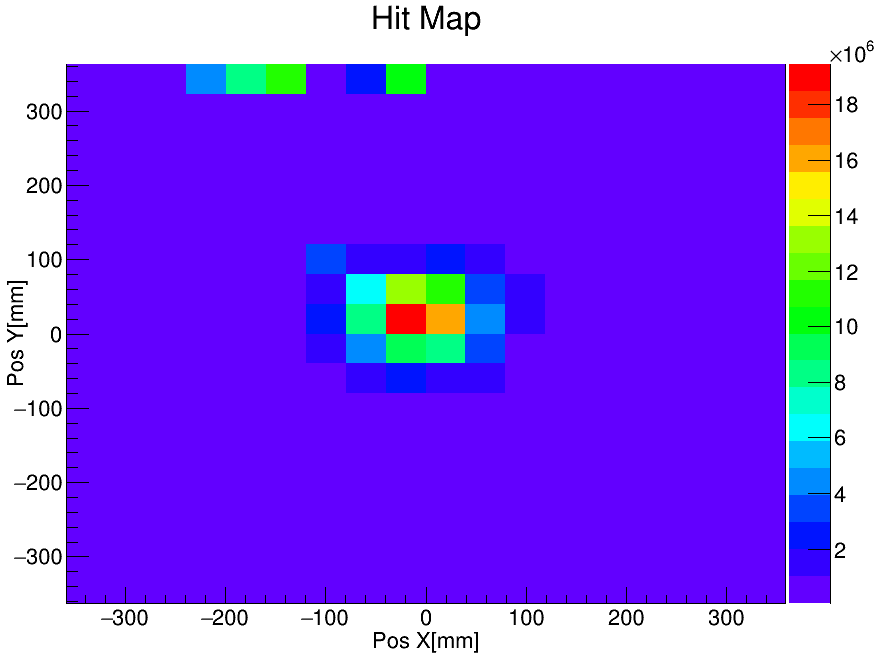 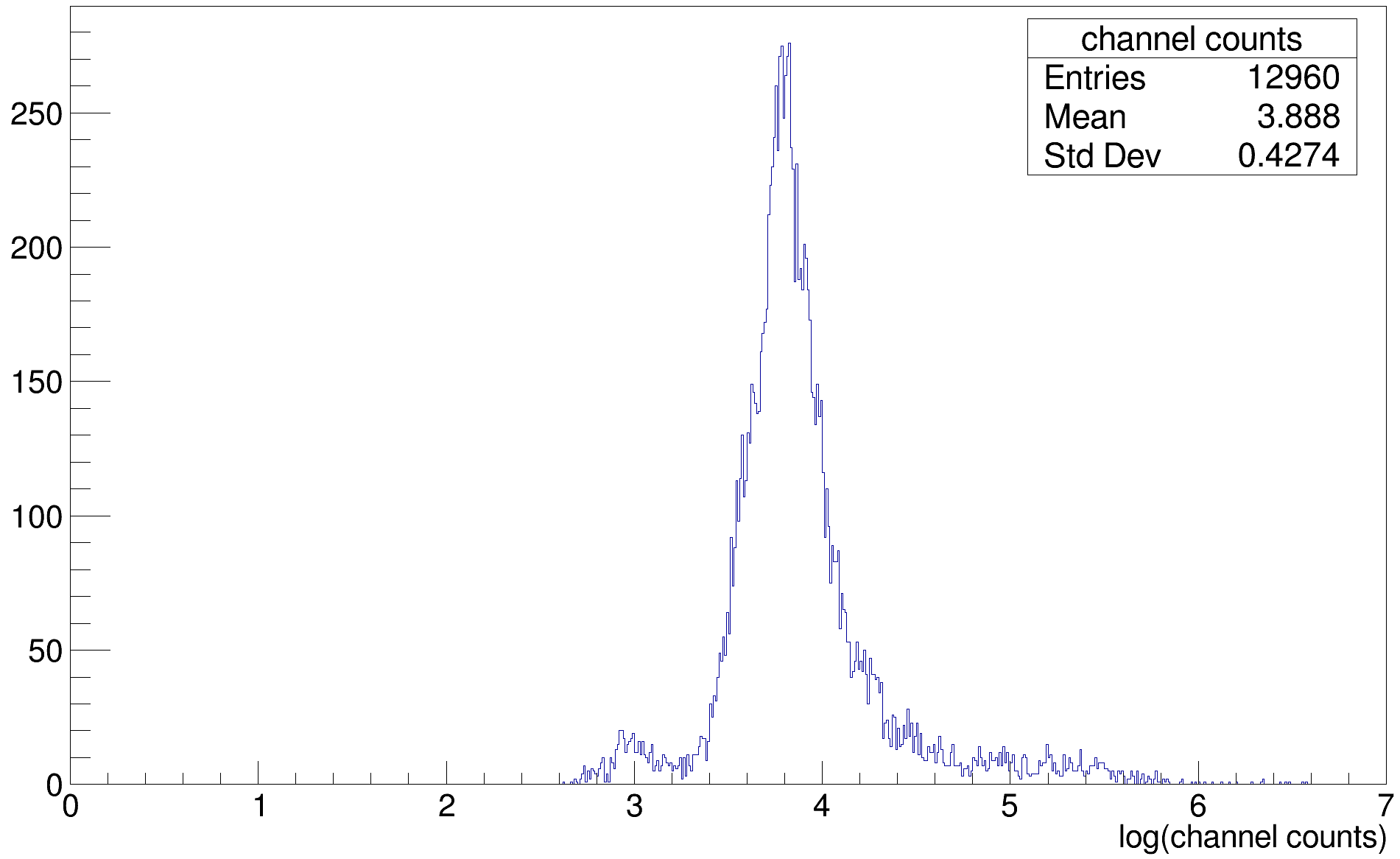 3
Statistics overview
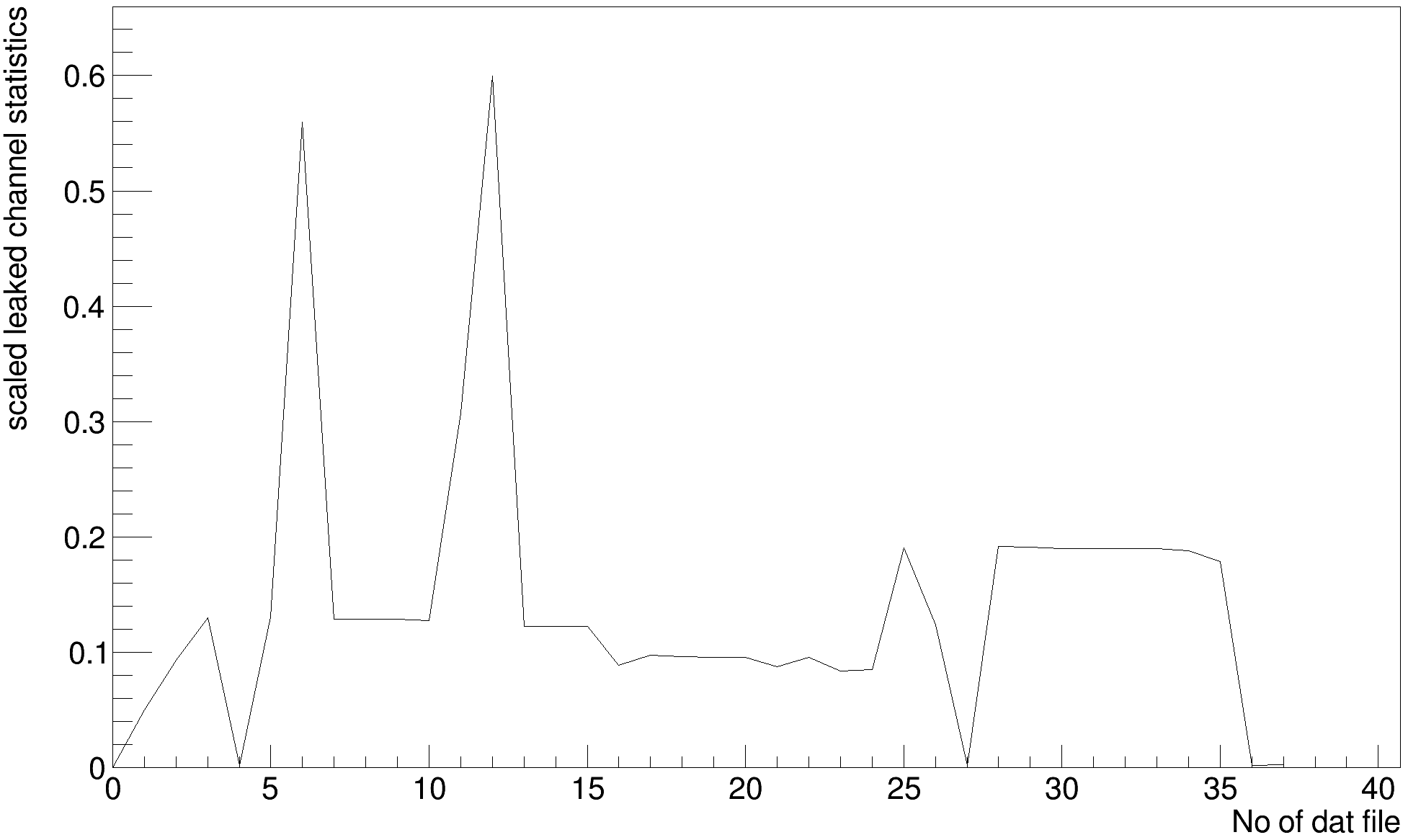 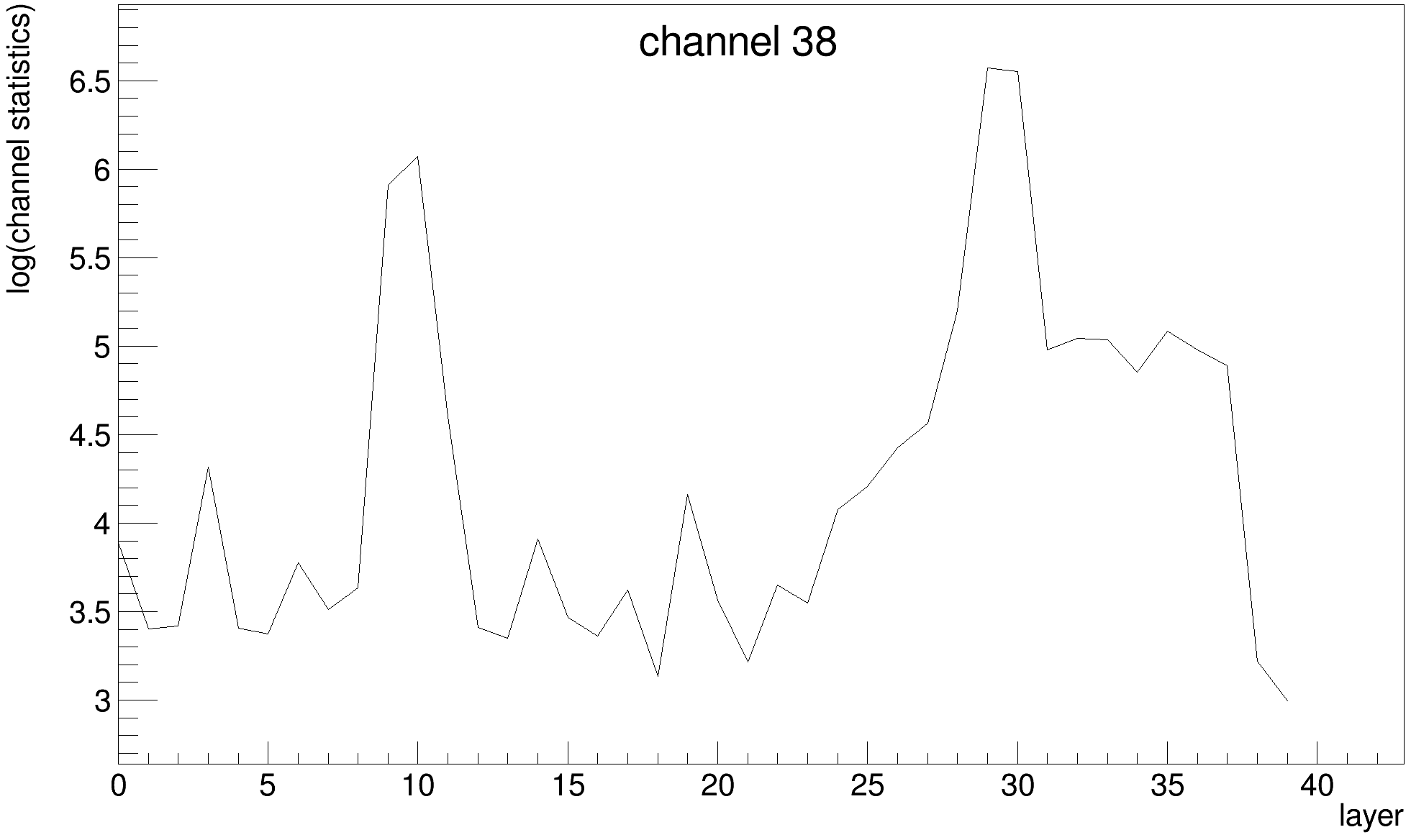 abandoned
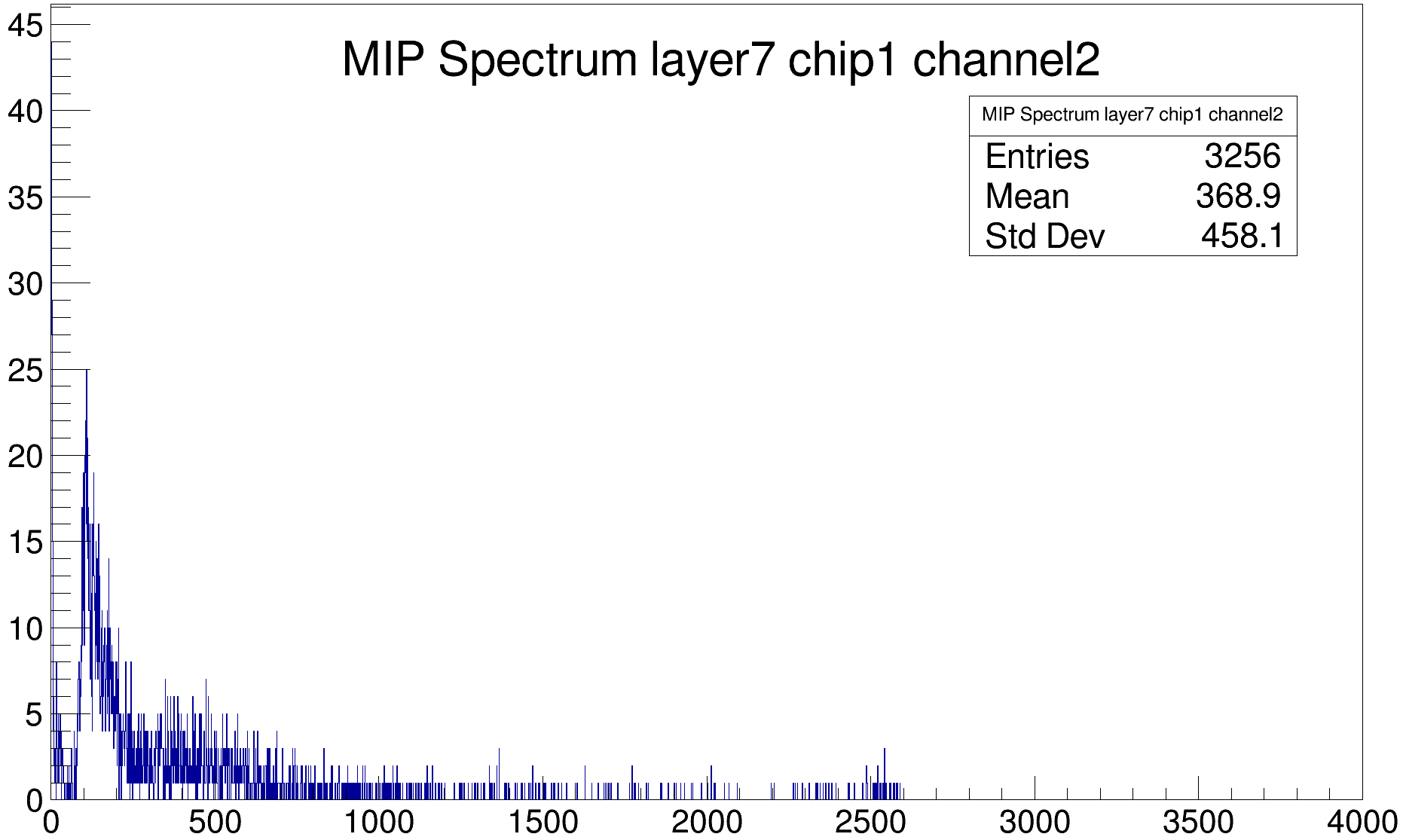 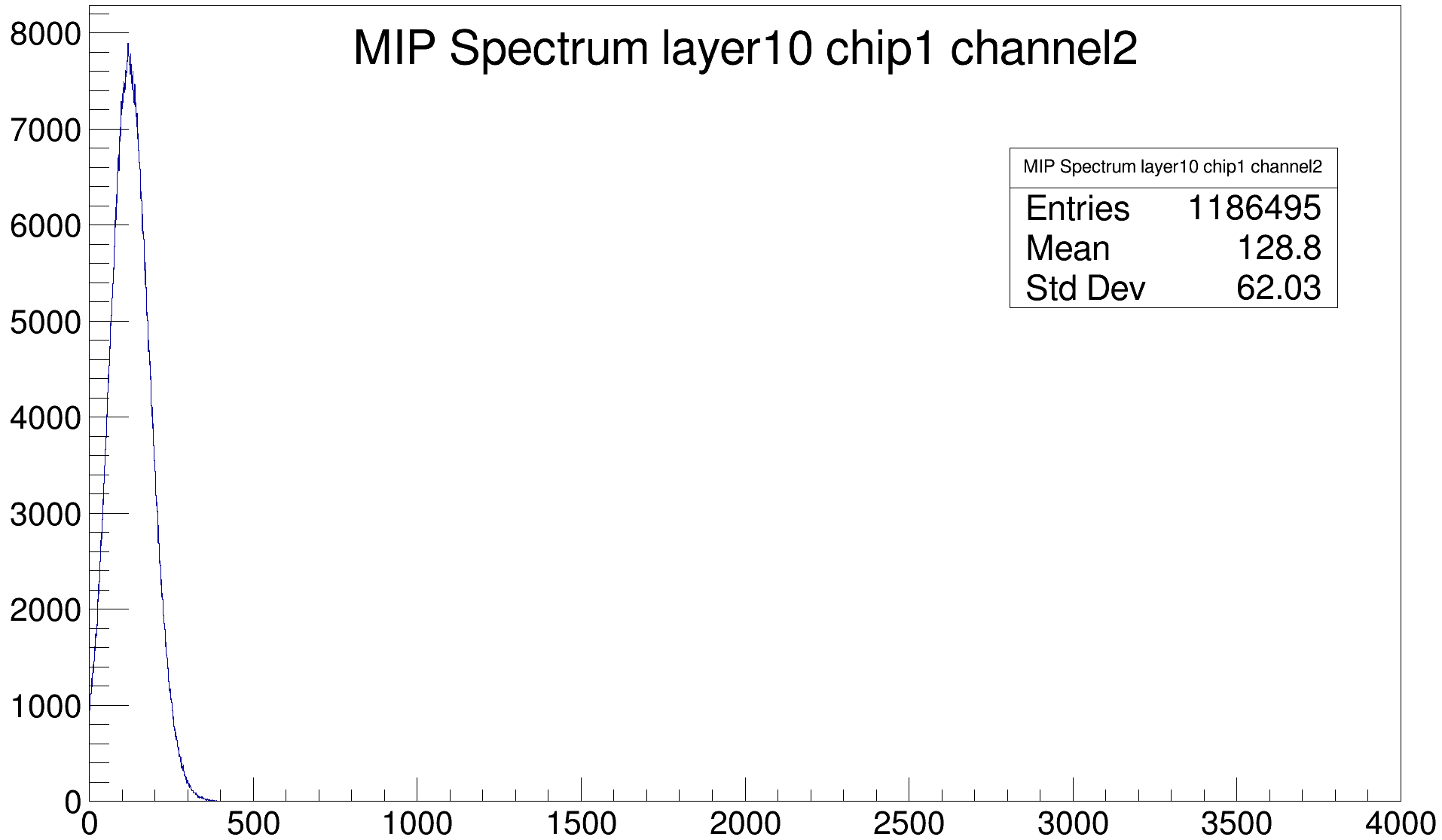 4
Statistics overview
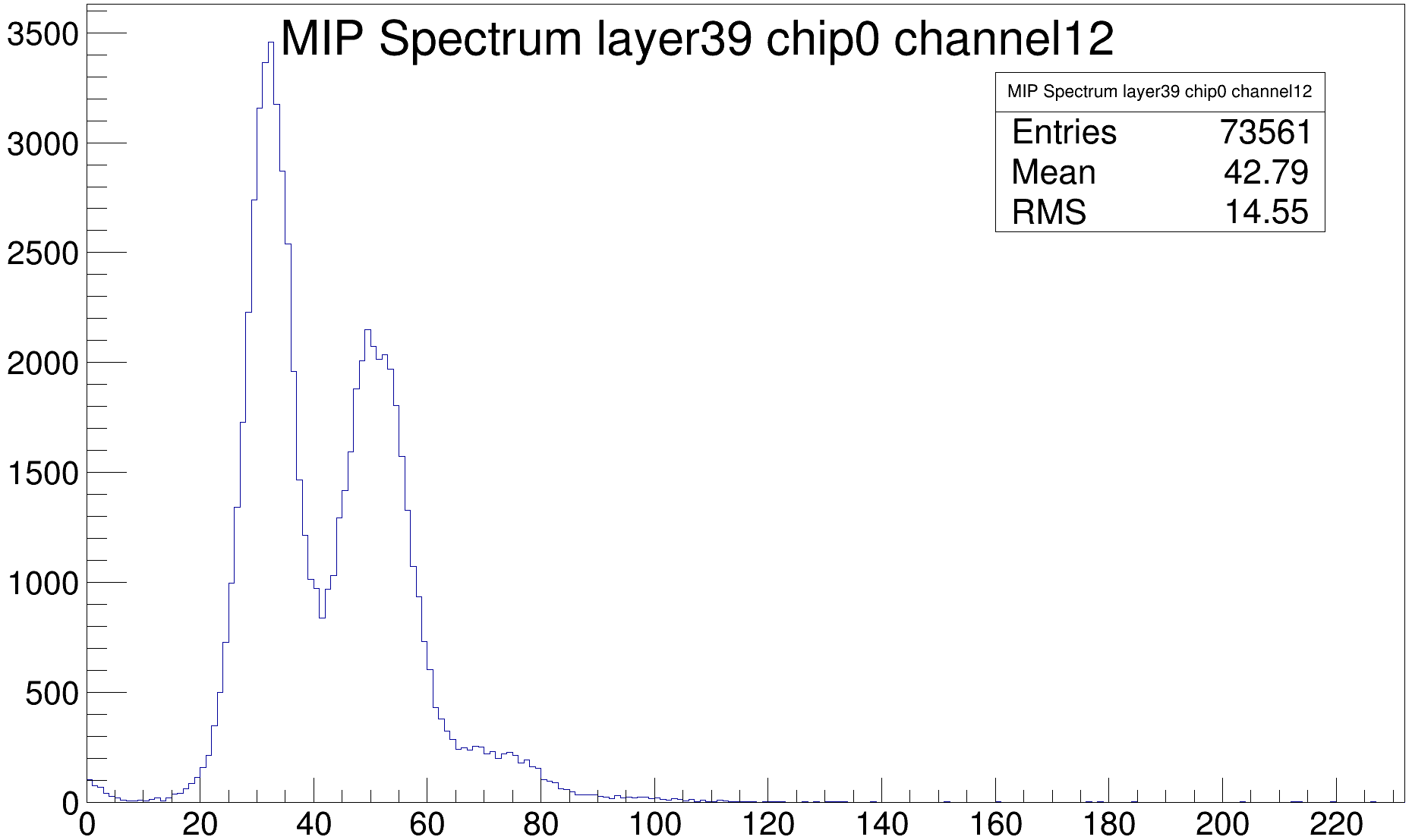 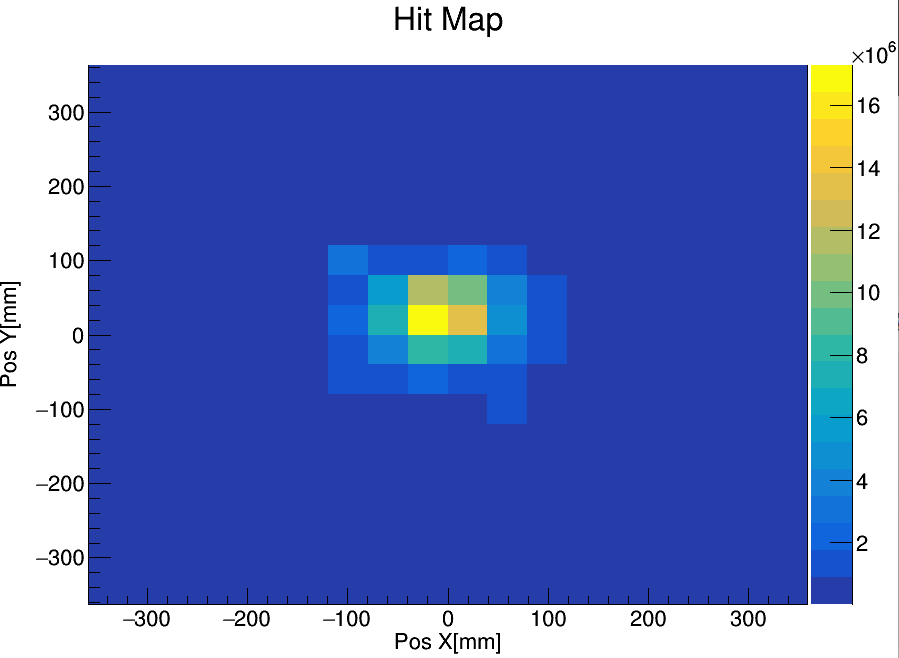 Abnormal NDL channel
Hit Map after selection
5
Statistics overview
Data in the ECAL+HCAL run
The light leakage has been fixed
NDL layers still have abnormal channels
The statistics is not enough for fittng at channel level
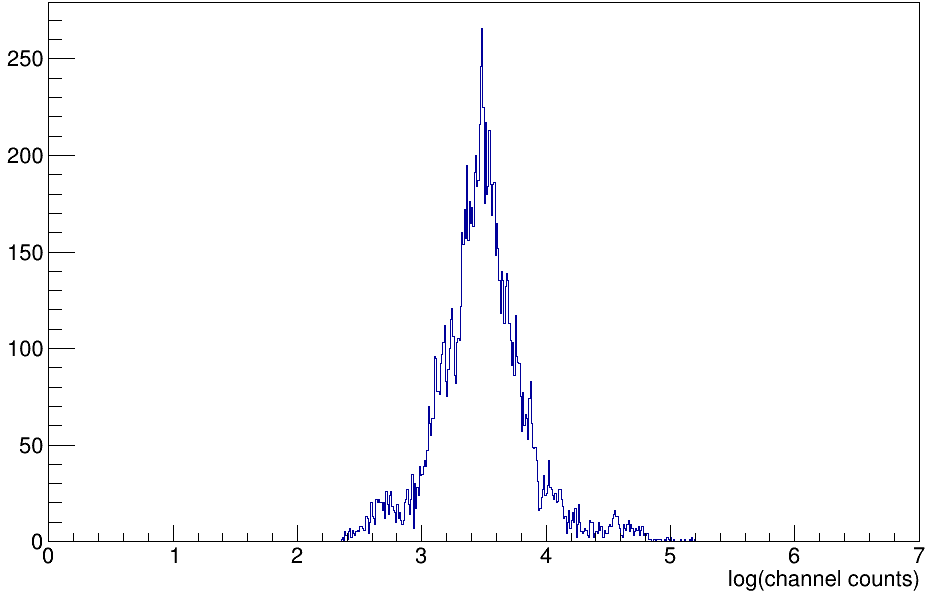 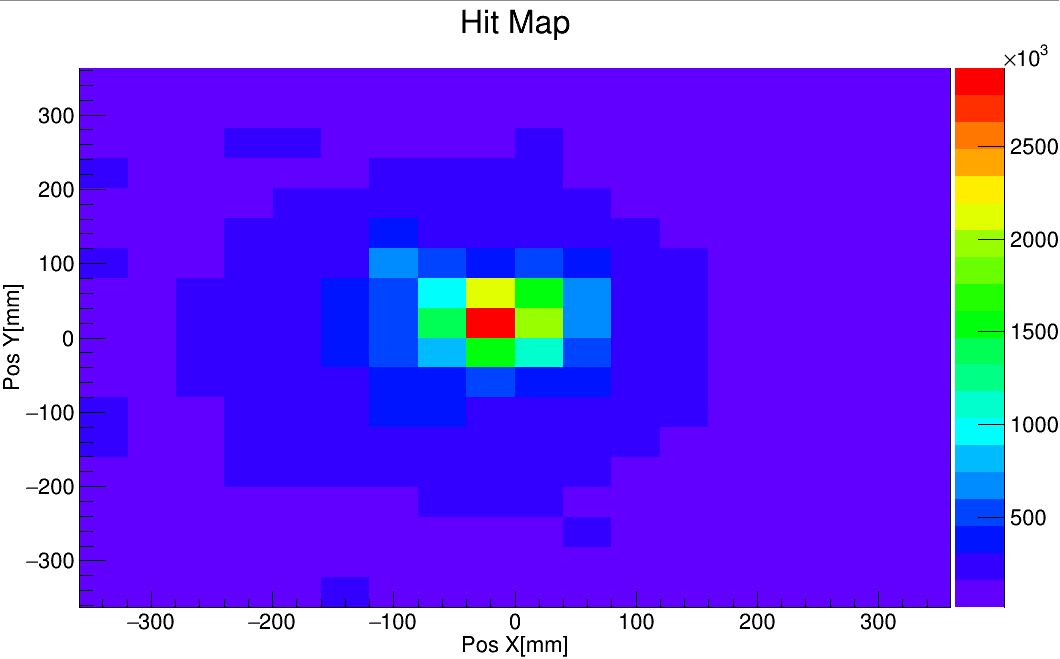 6
MIP Selection
Some events have showers
Saturation has also been observed
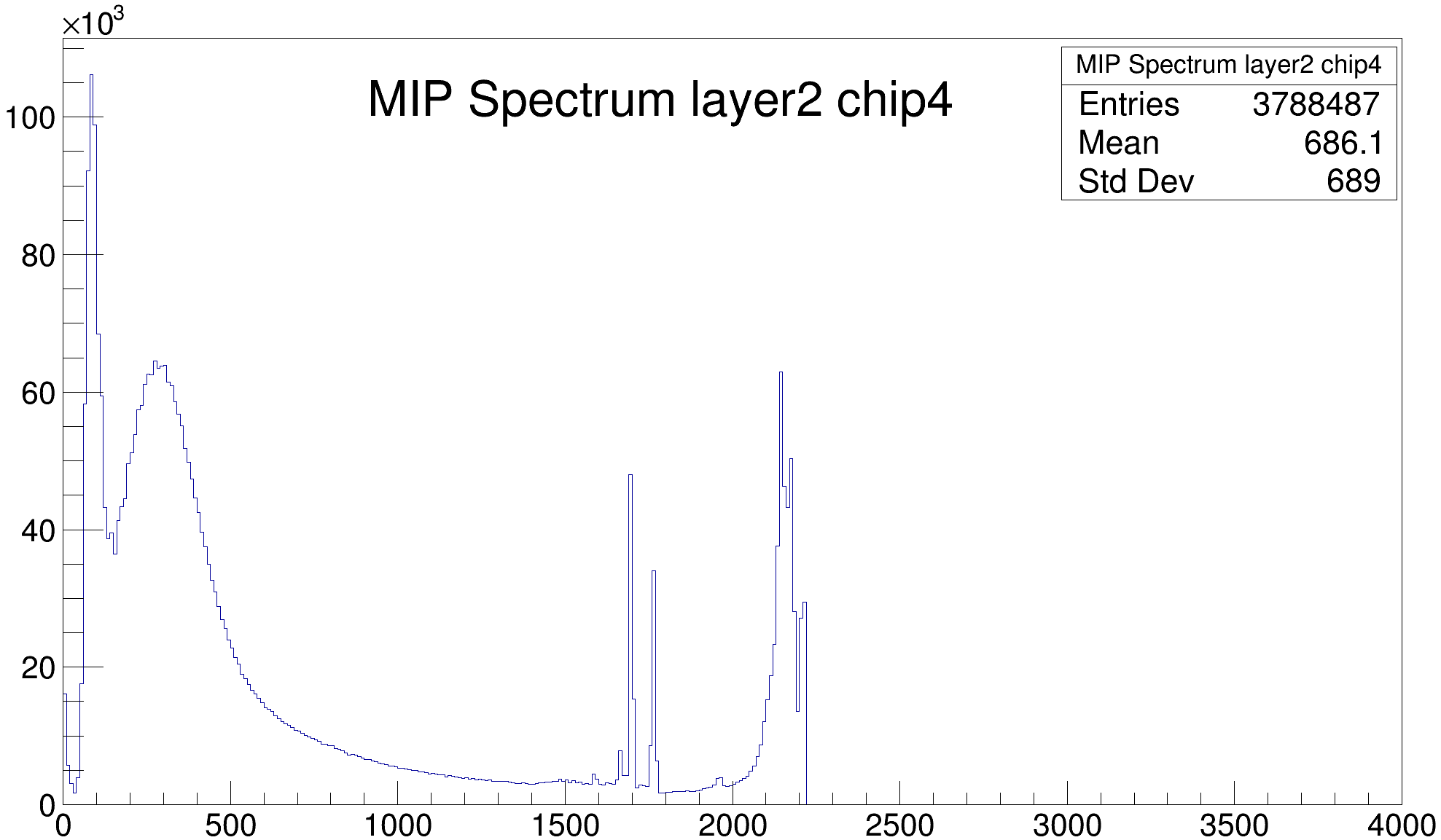 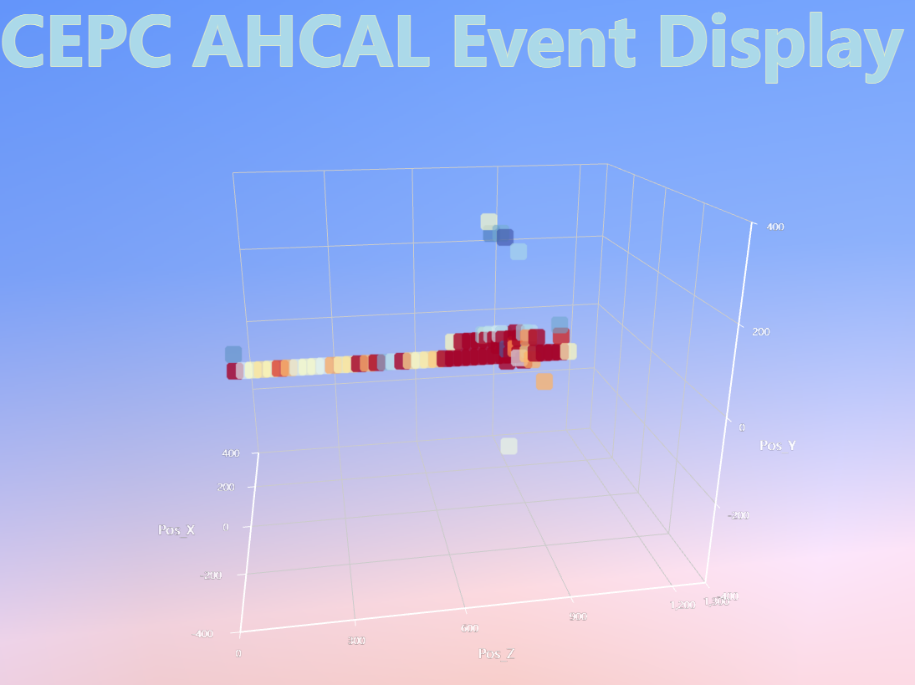 7
MIP Selection
Shower rejection
Max layer hits < 4
4292515 of 6453816(67%) passed
Fit in chip level is finished
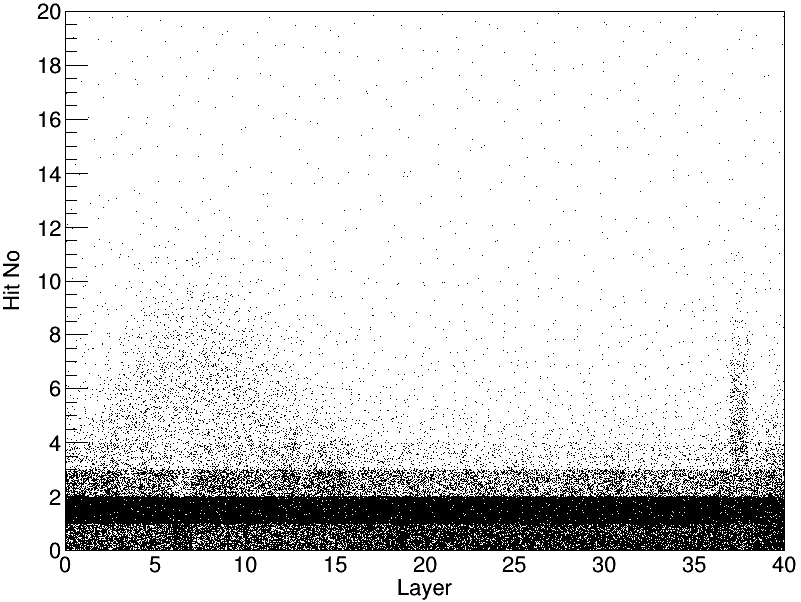 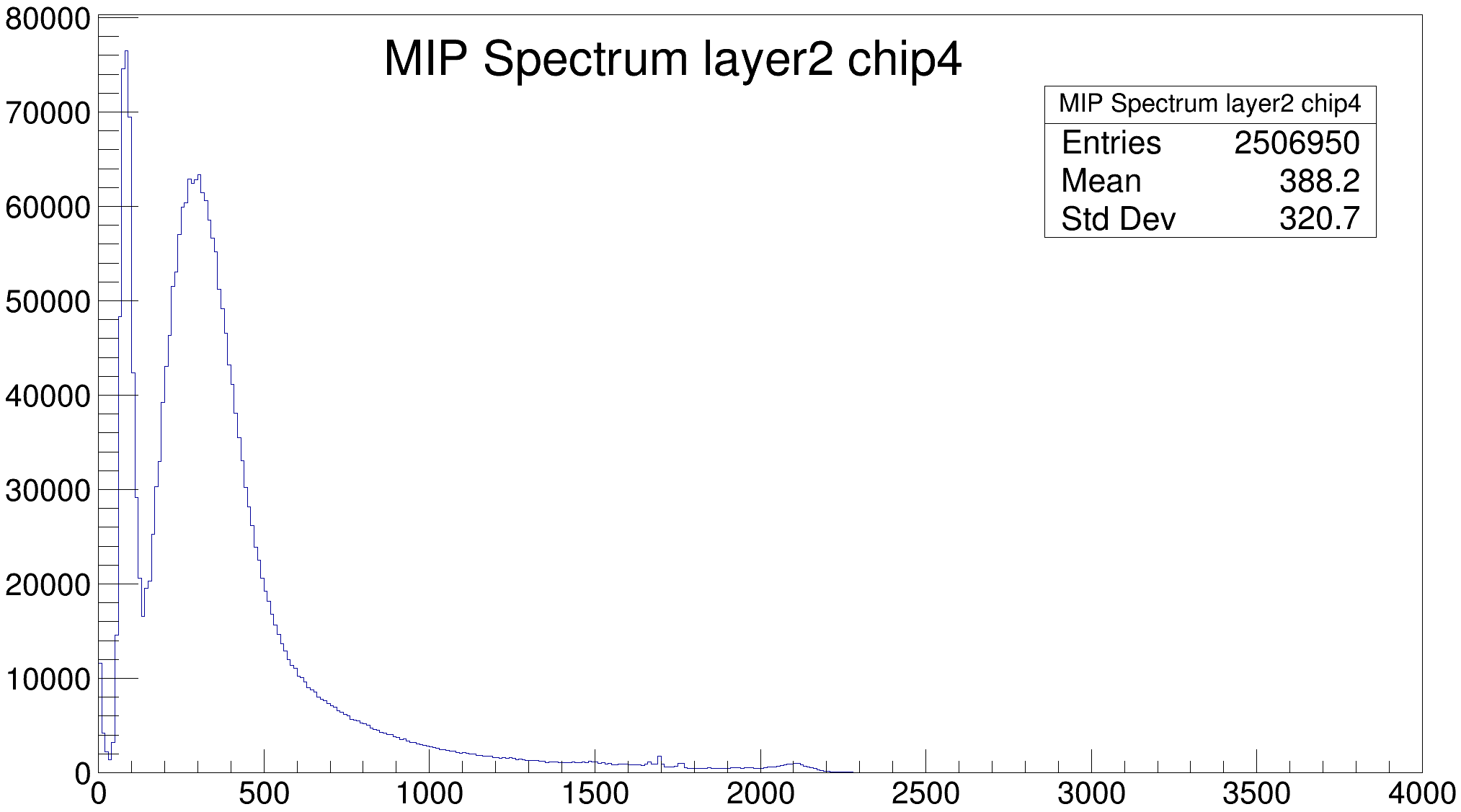 8
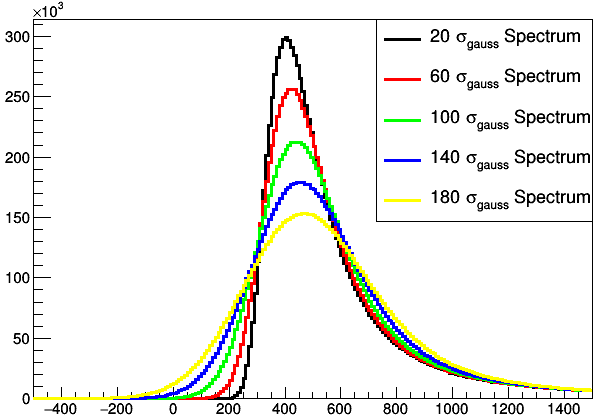 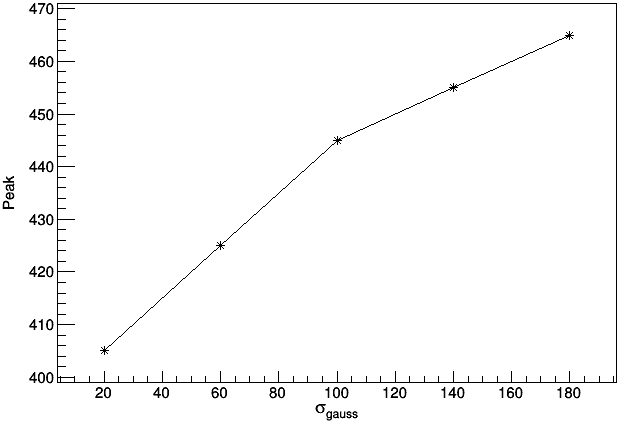 9
Fit method test
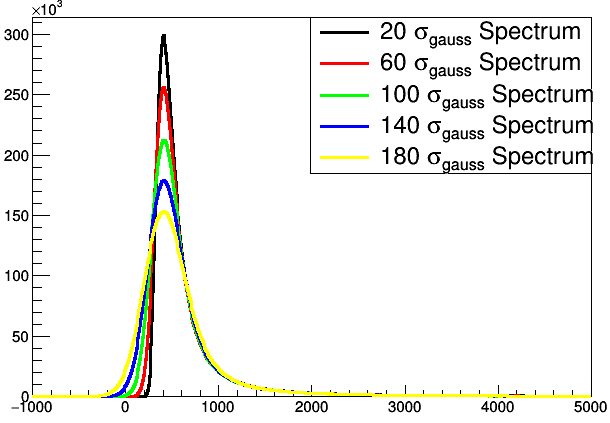 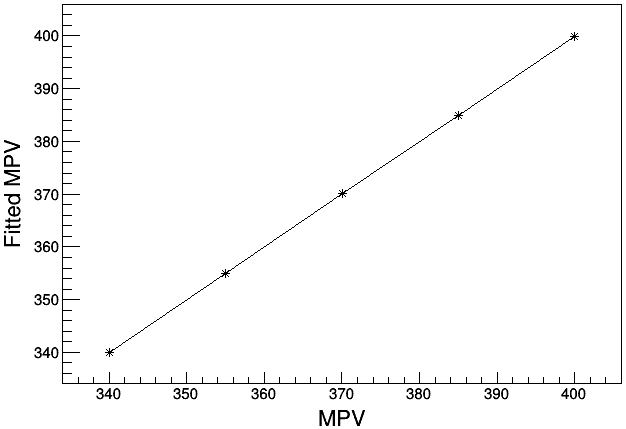 10
Chip fitting results
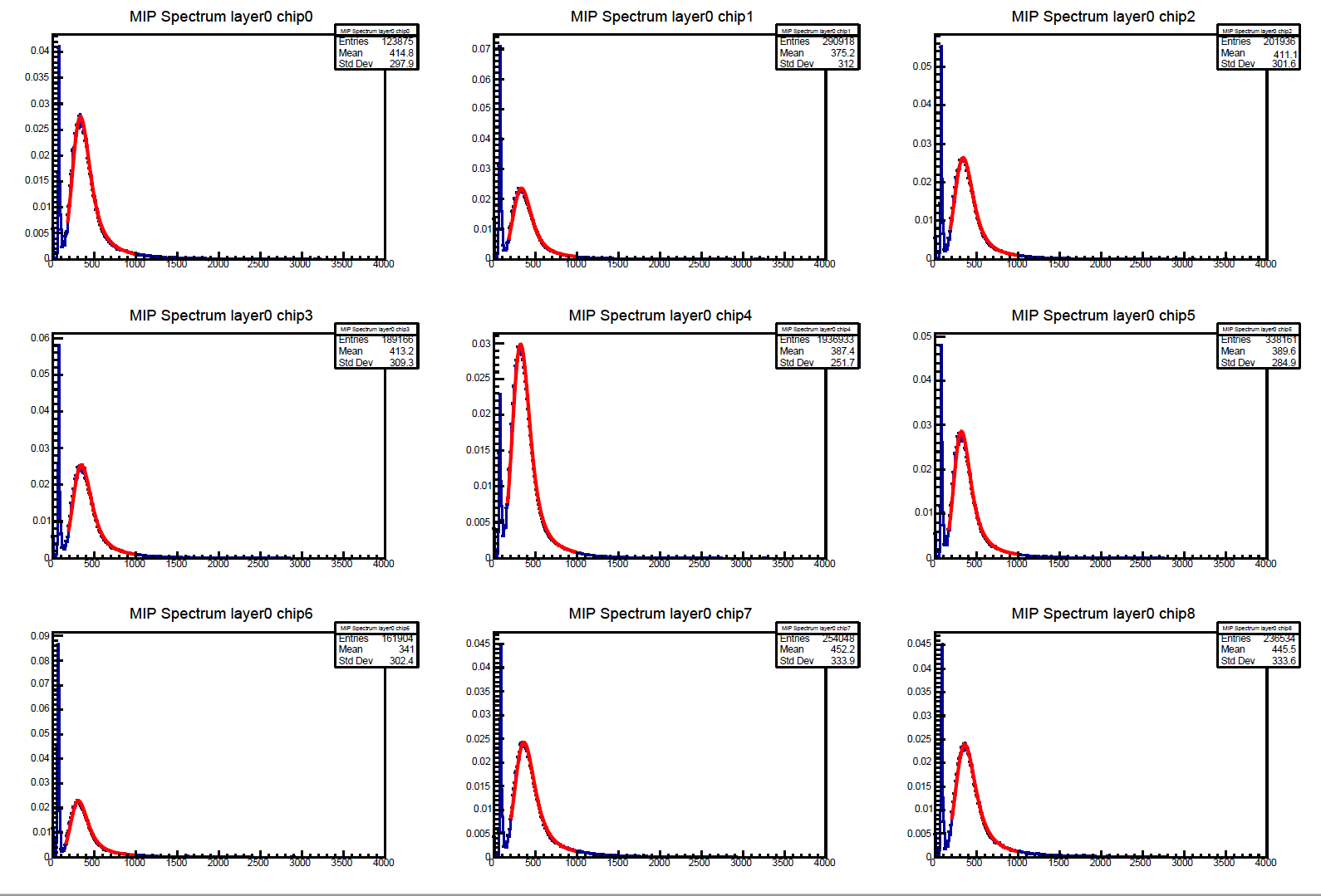 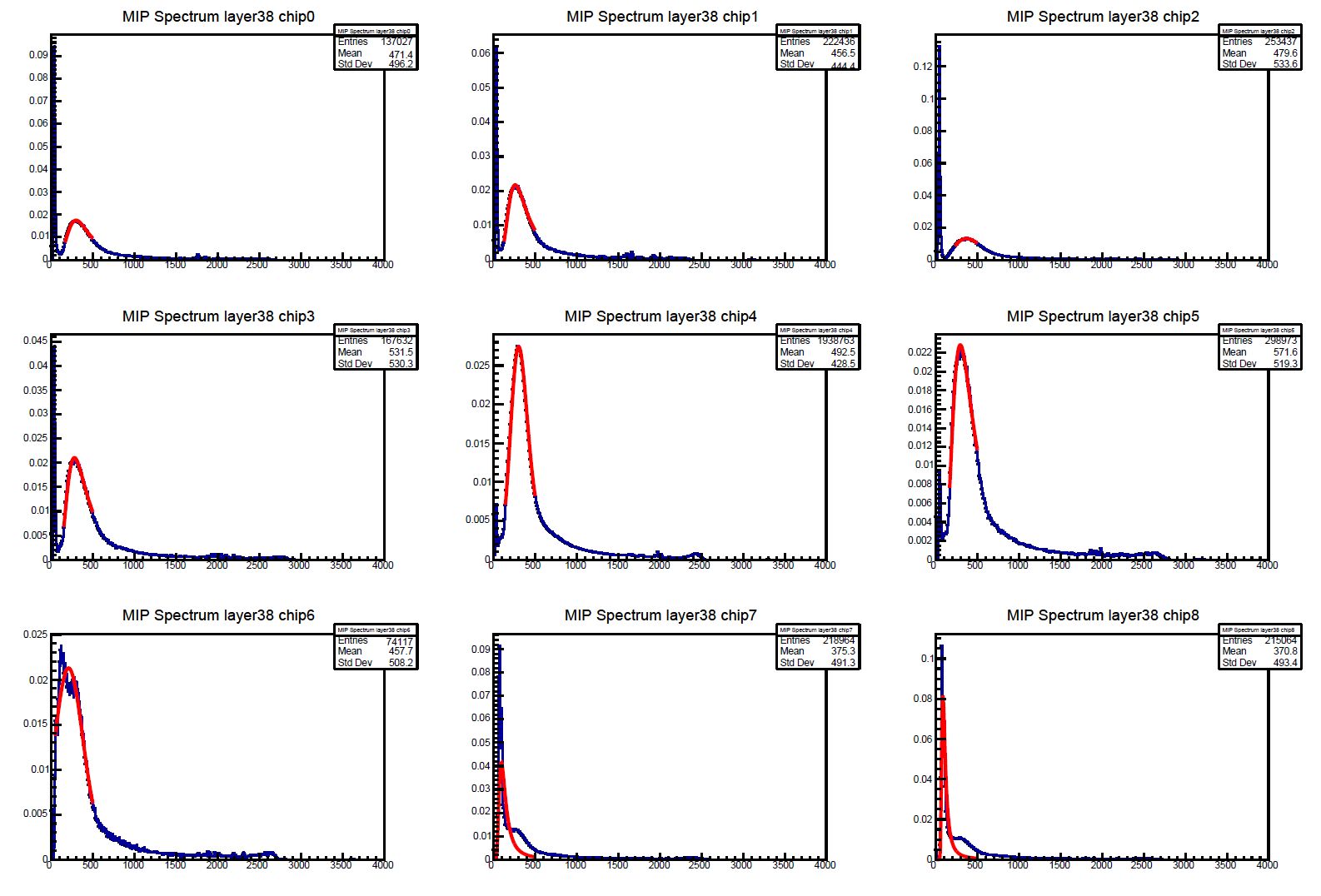 11
Channel overview
Inadequate statistics usually will cause abnormal fitting result
Small MPV means the MIP peak is not well distinguished from pedestal which is not so reliable
Abnormal MPV are usually accompanied with other abnormal parameters
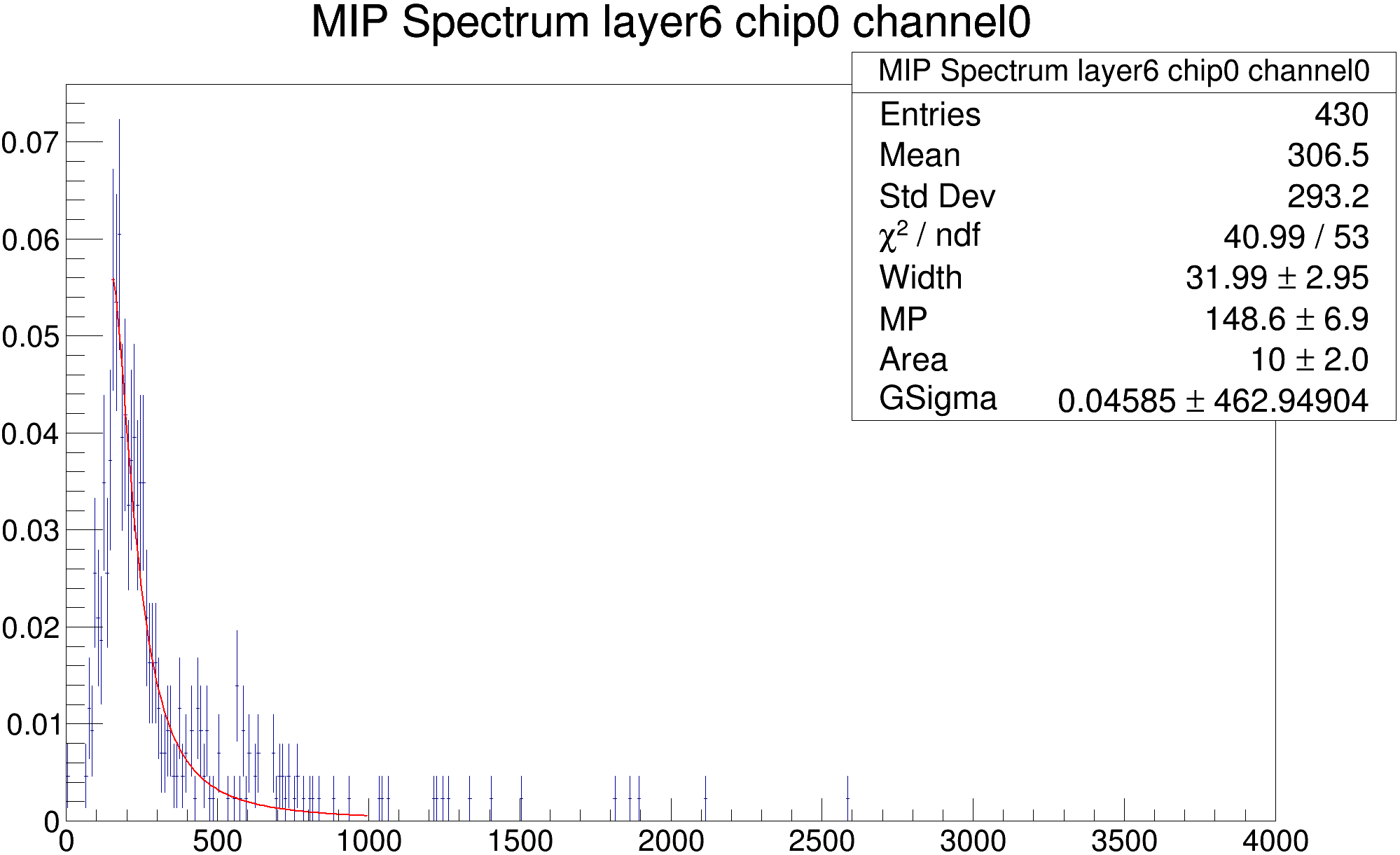 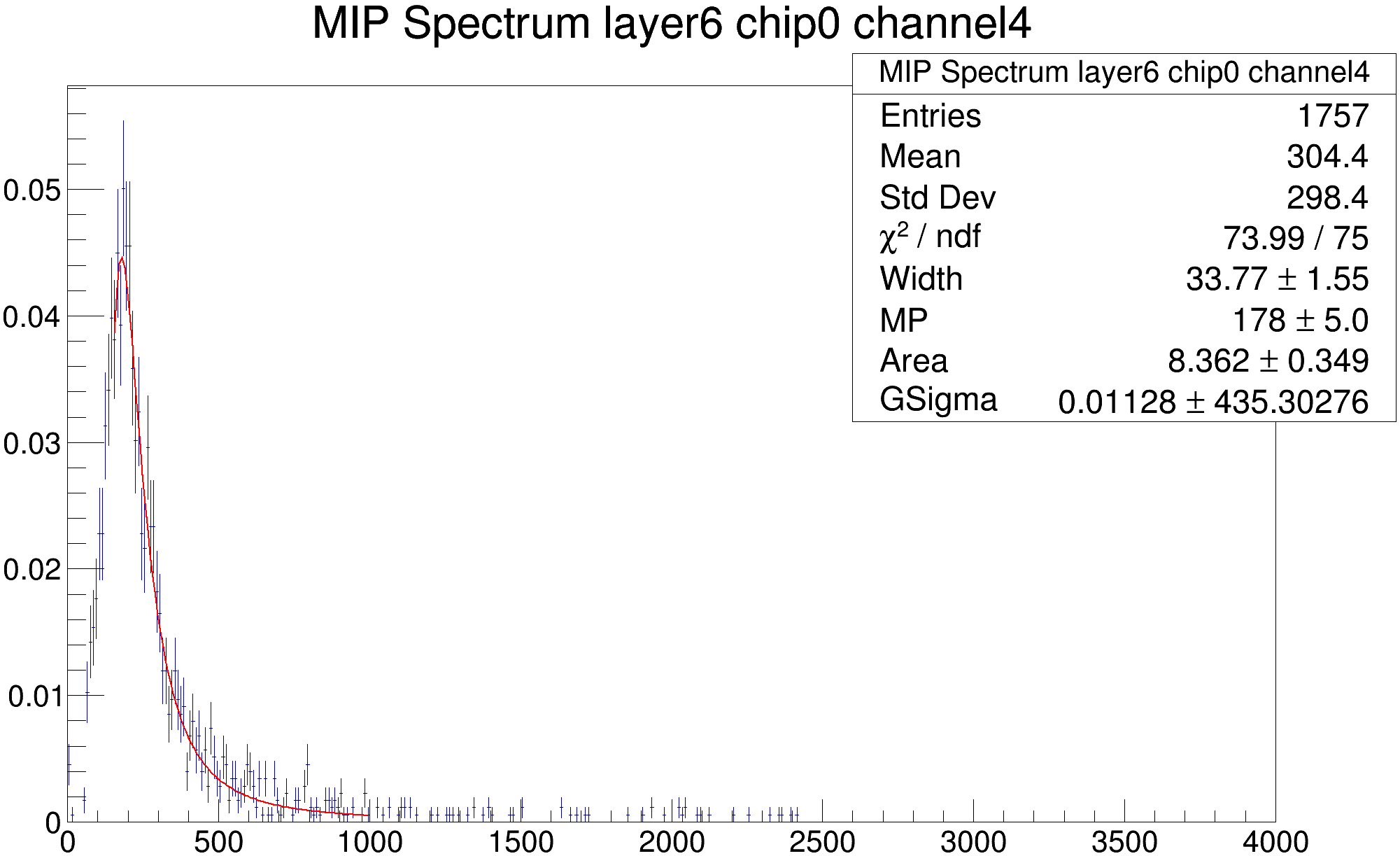 Inadequate statistics
Small MPV
12
Channel overview
Large Gauss Sigma means the whole fitting is wrong even if other parameters seems normal
Abnormal landau sigmas gather up in NDL layers, mostly caused by inappropriate detector setup
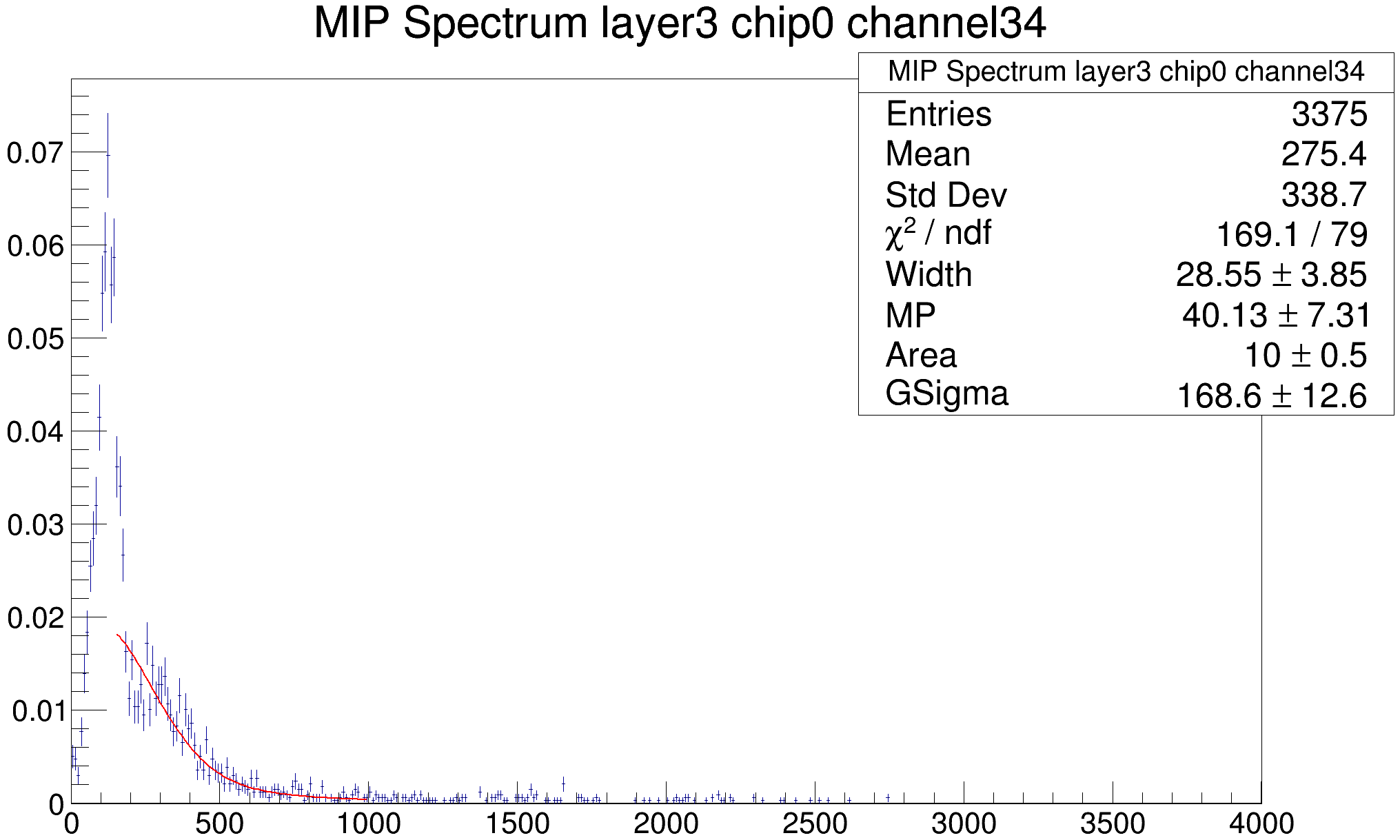 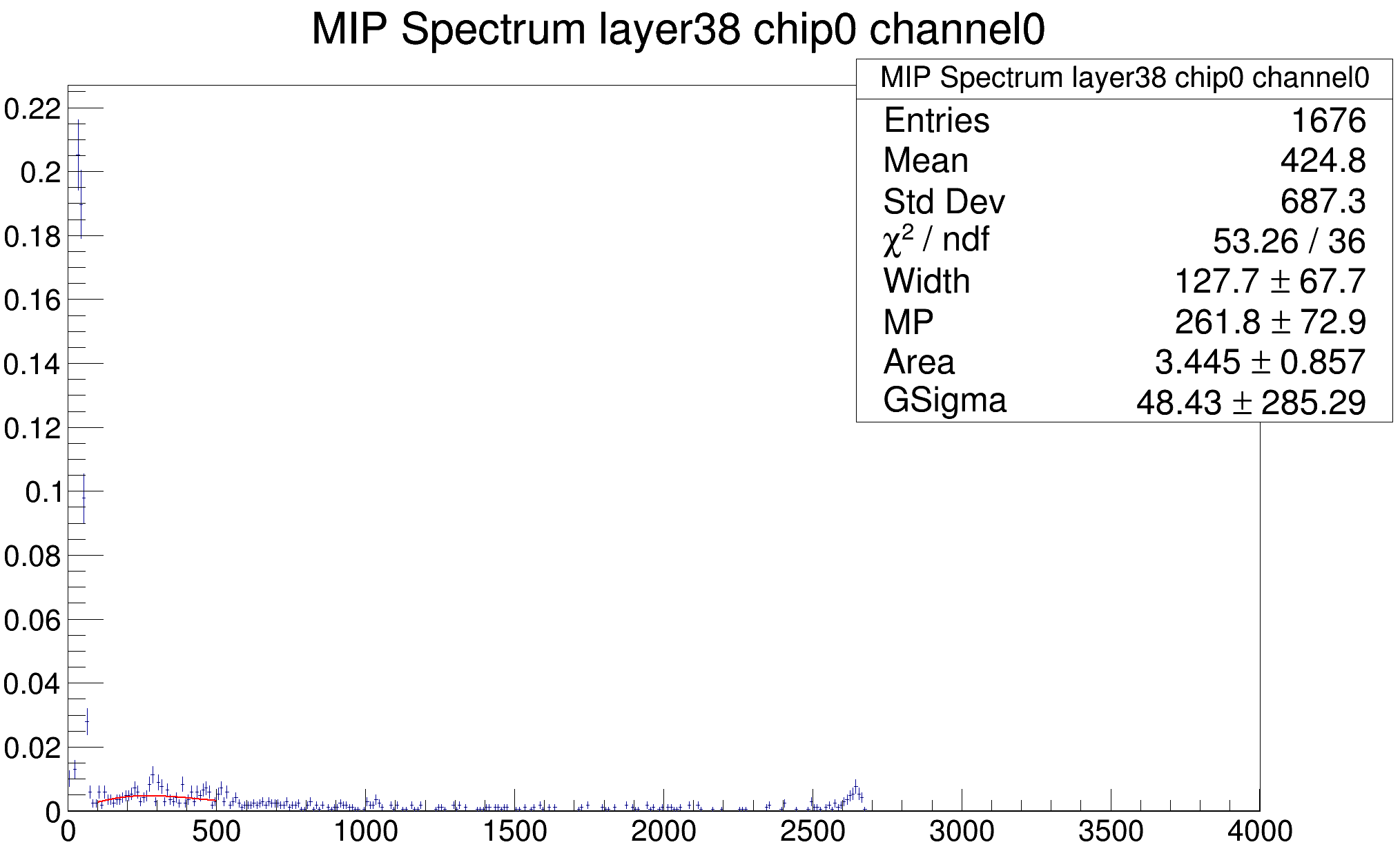 Large gauss sigma
13
Abnormal landau width
Channel overview
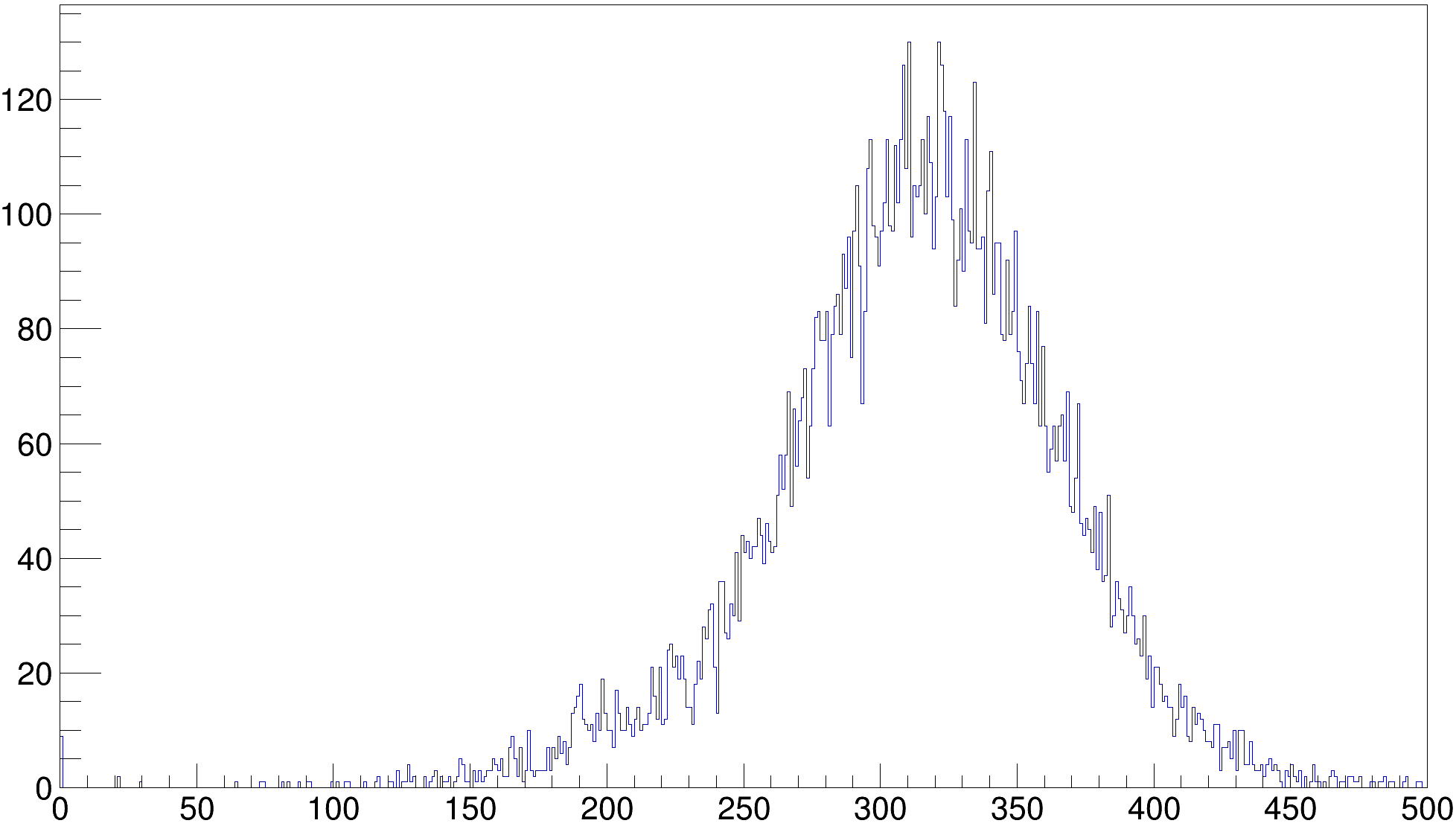 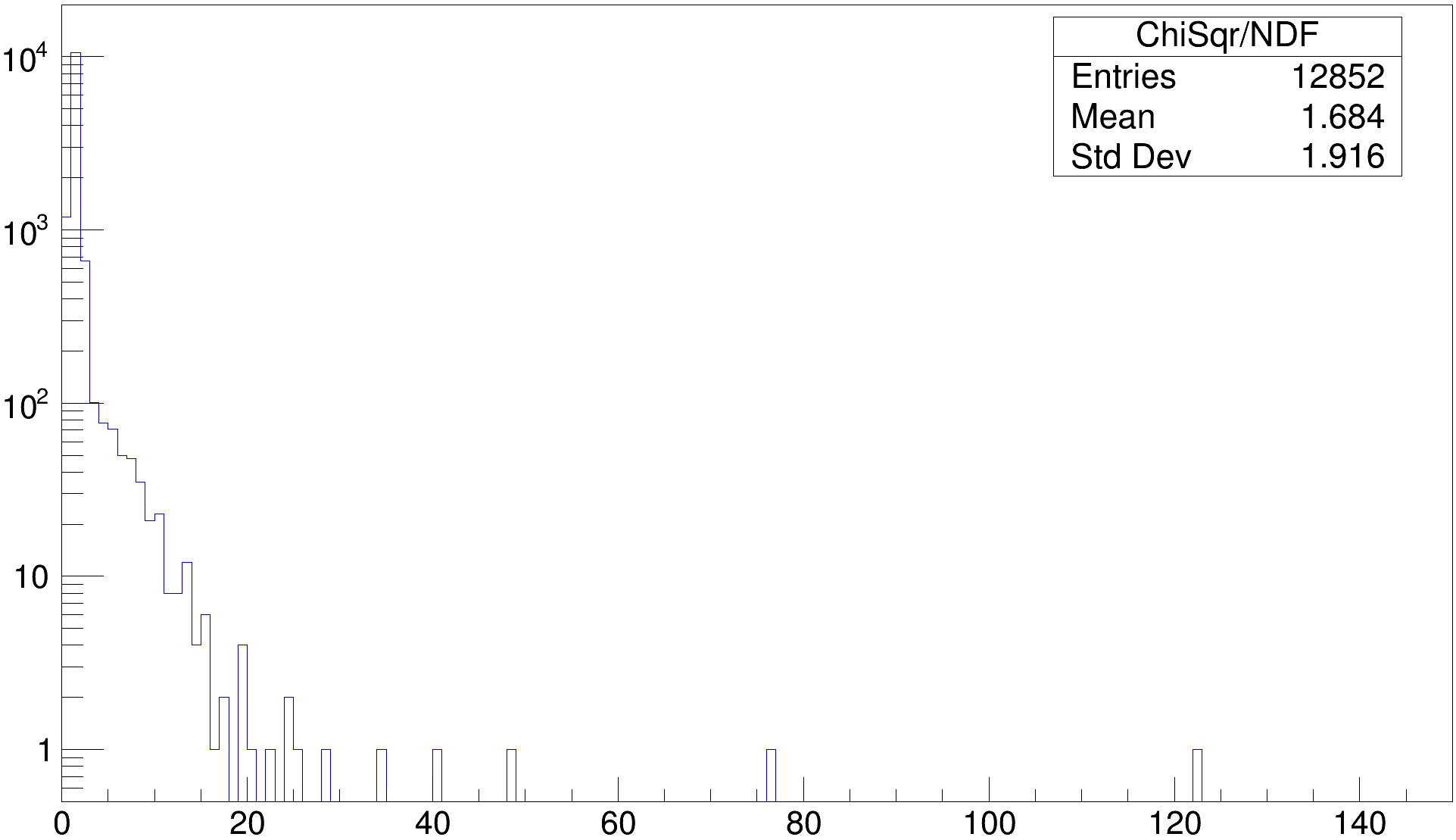 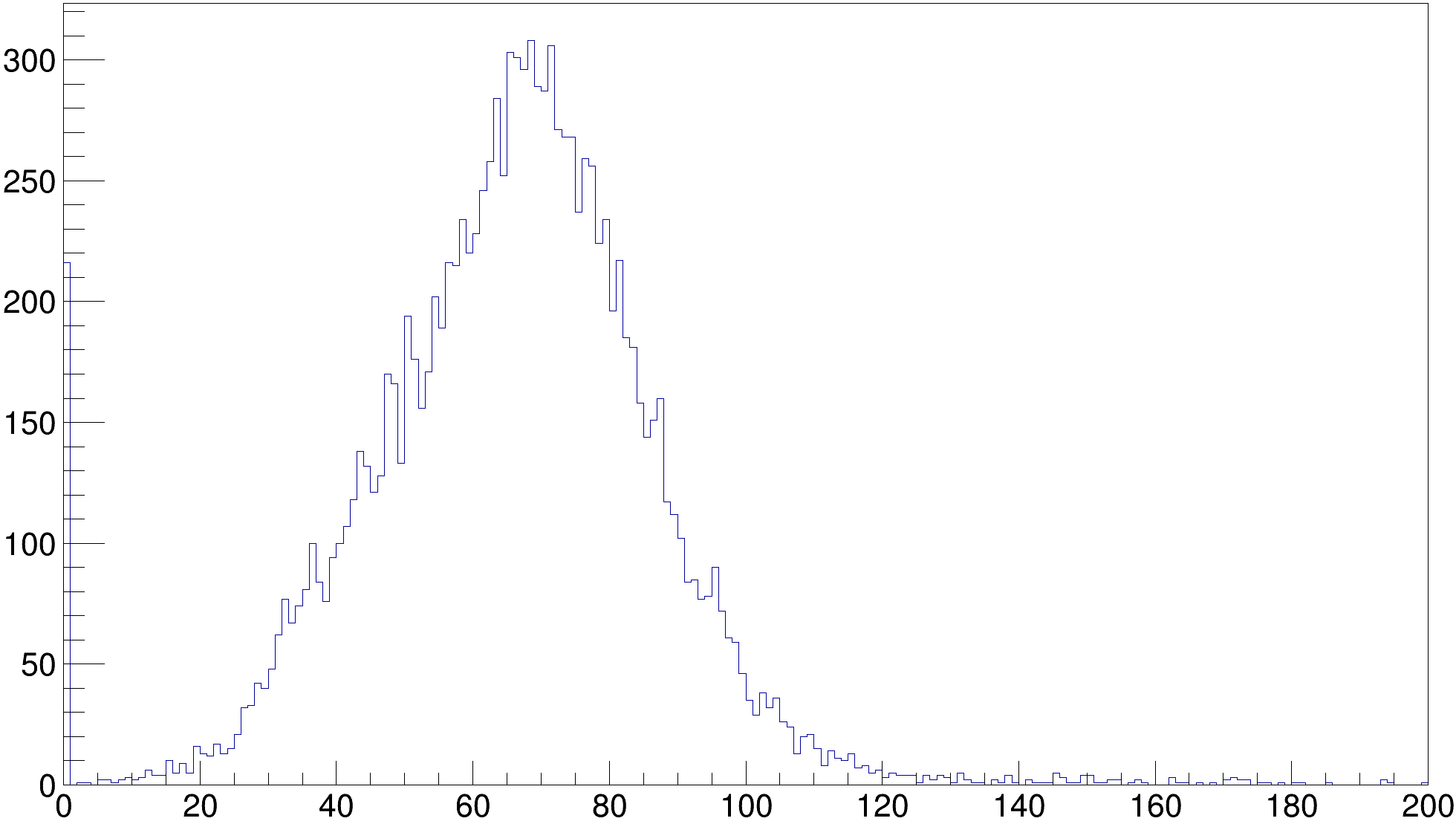 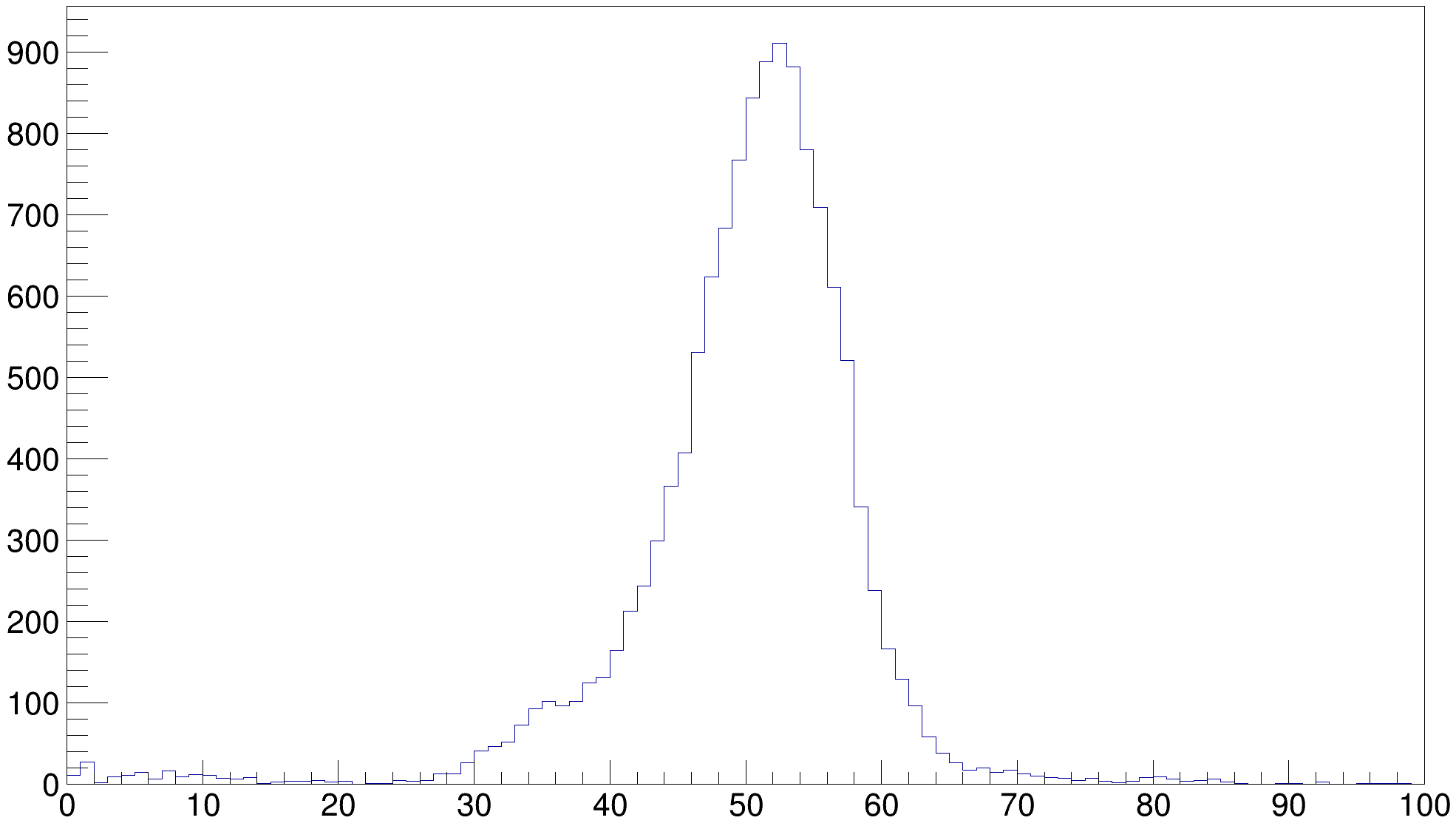 14
Channel selection
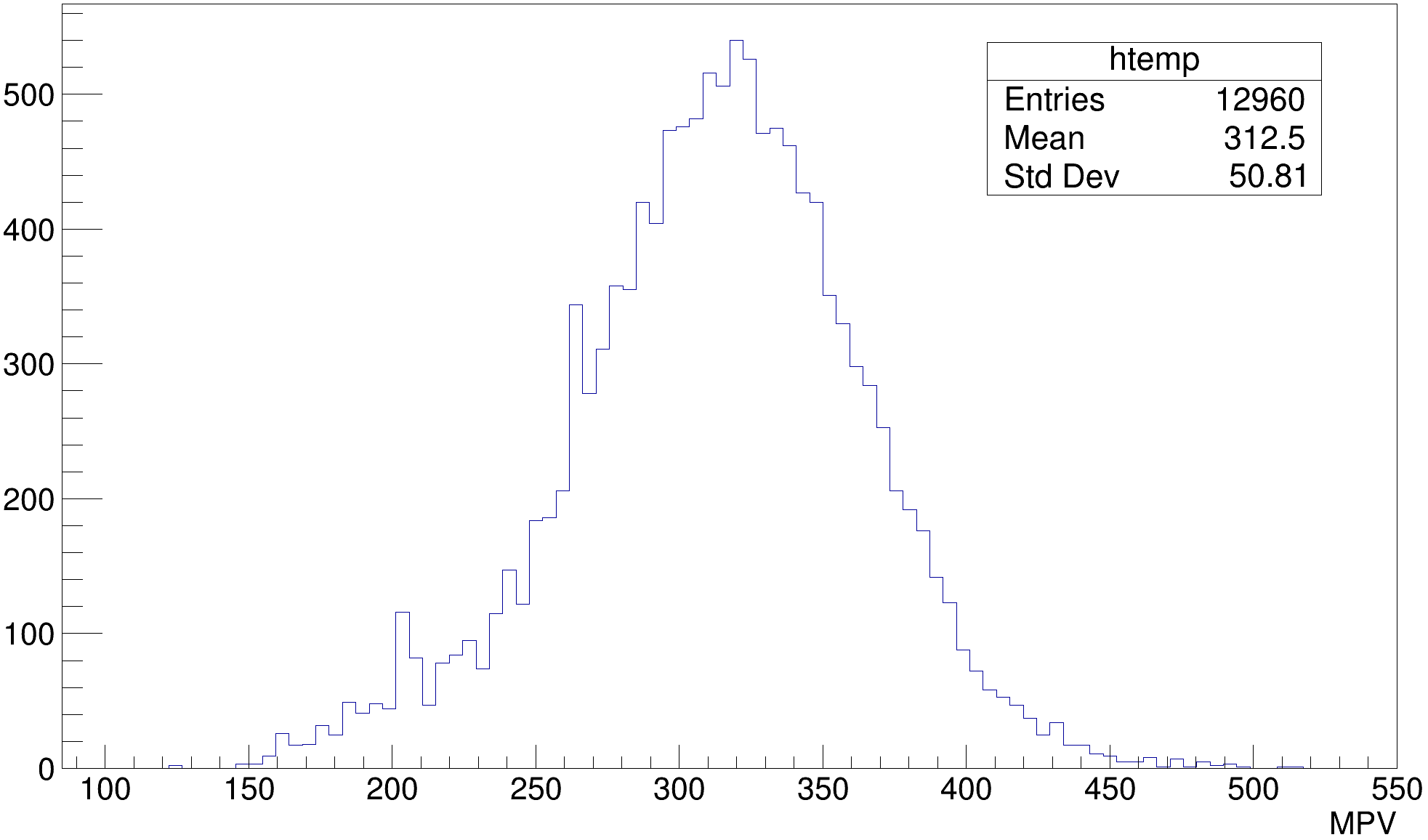 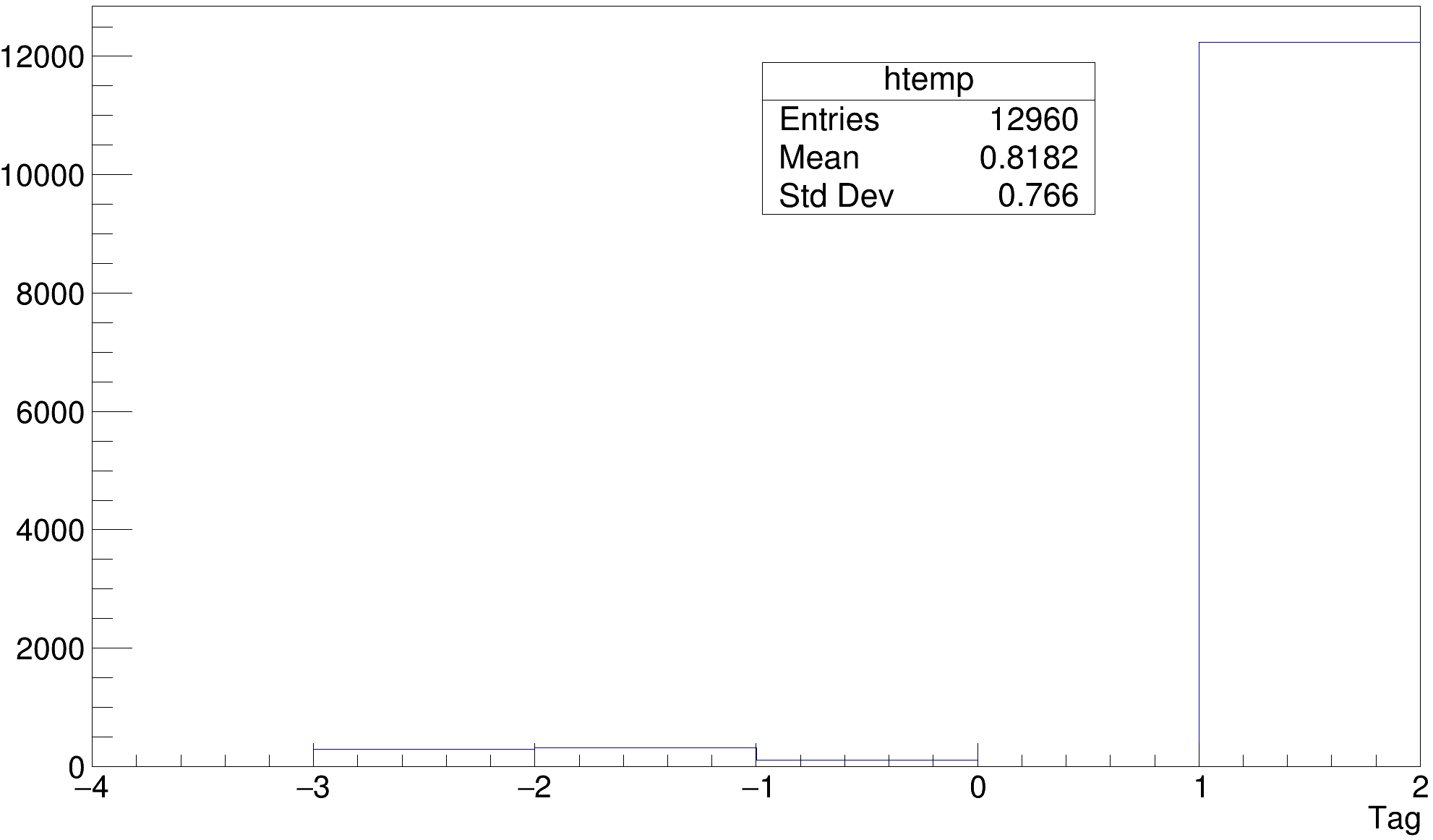 15
Summary
Event Selection has been studied to extract the light leakage events and shower events
The study of Landau gauss function and pre-fit on chip level guarantee the stability of the fitting
The MIP parameters for all channel is calibrated after the final selection on channels
16
backup
17
Energy Calibration
18
Different threshold
Muon beam
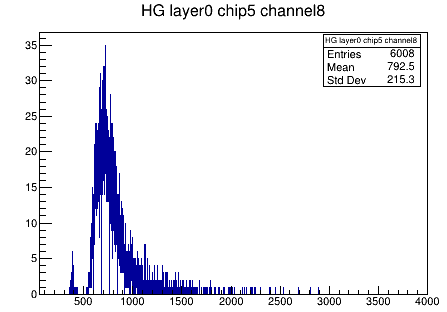 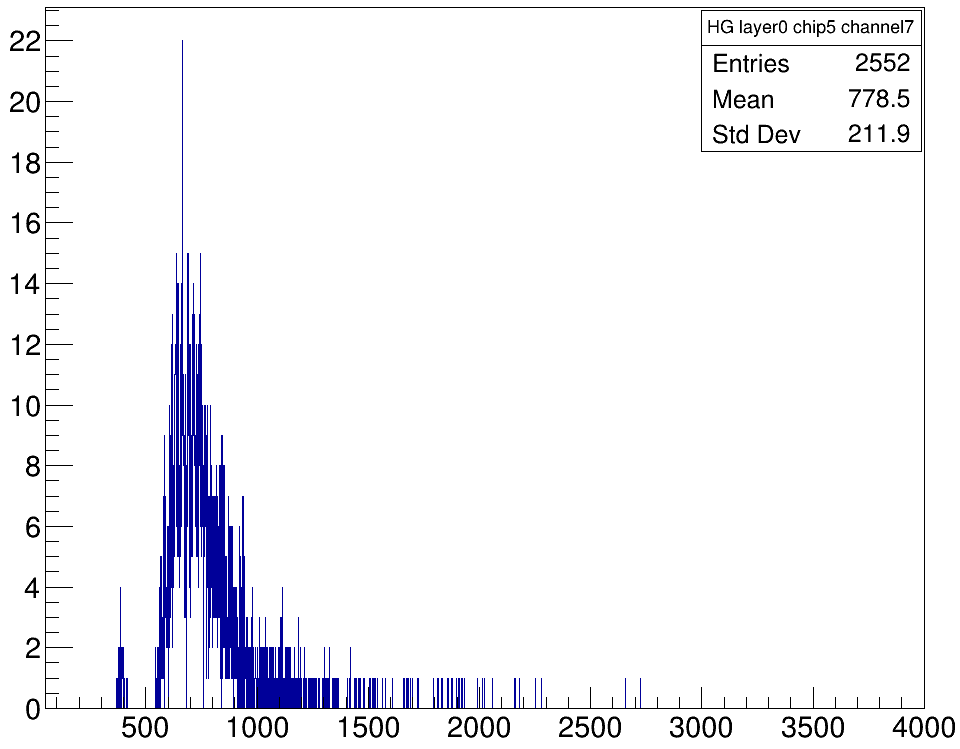 330 DAC
Peak 700
320 DAC
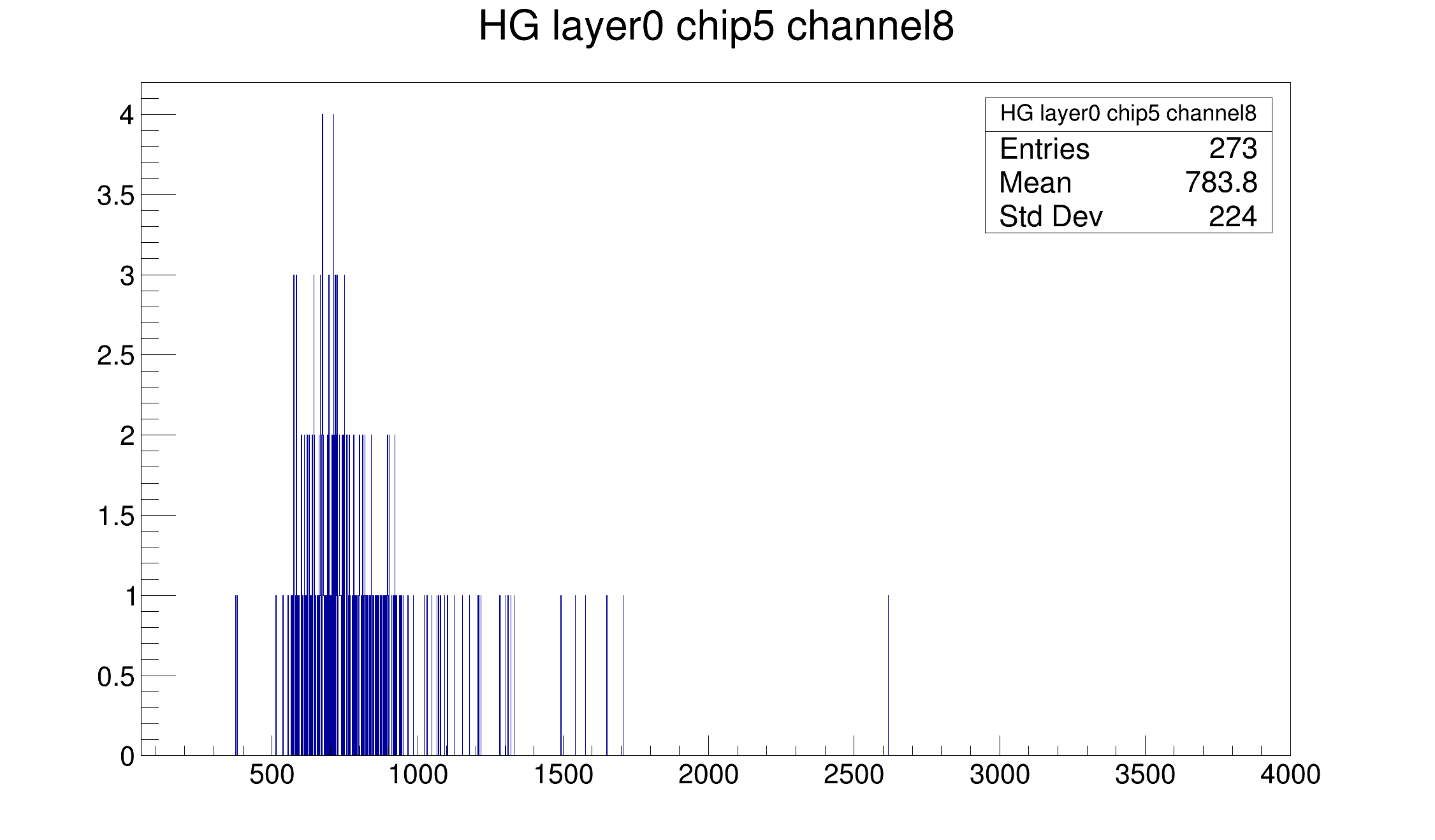 310 DAC
19
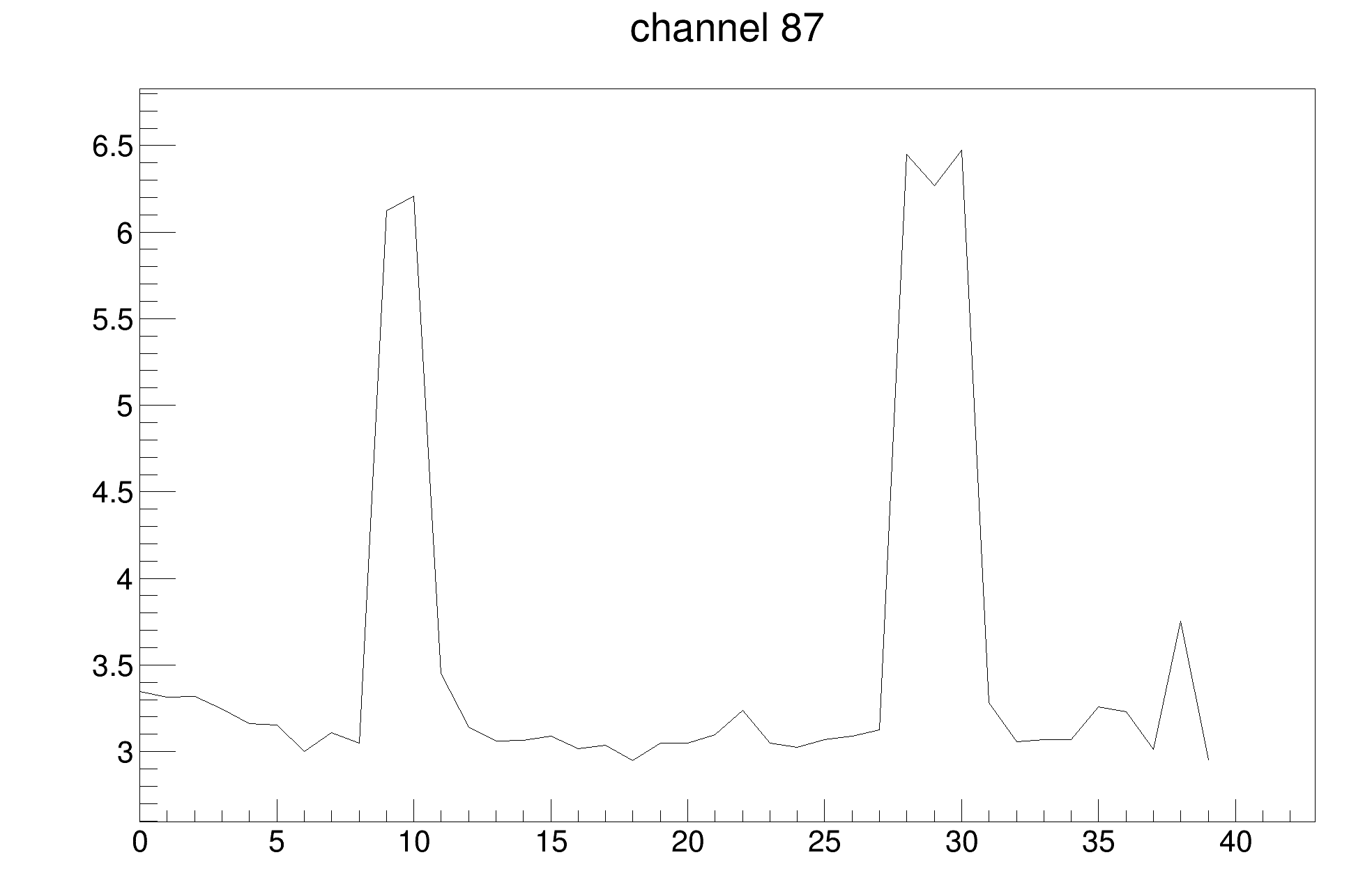 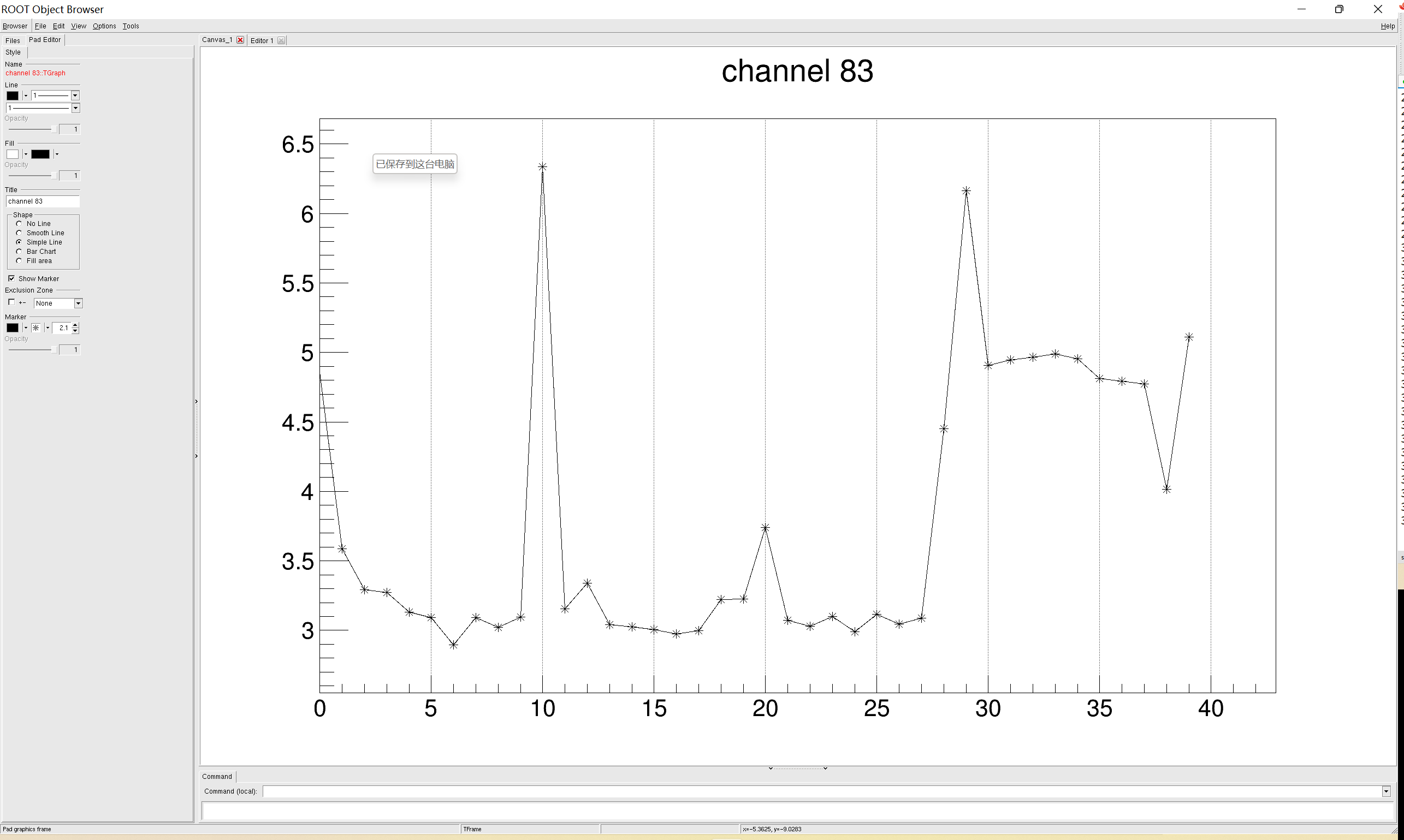 20
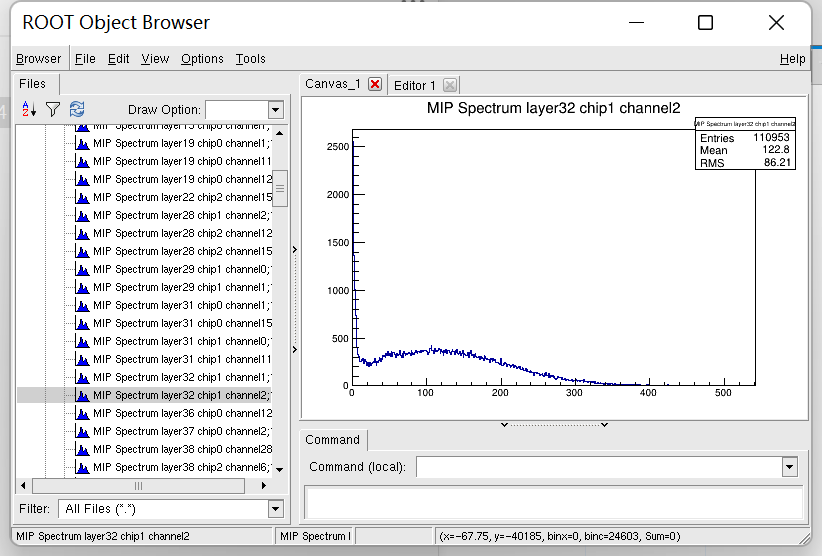 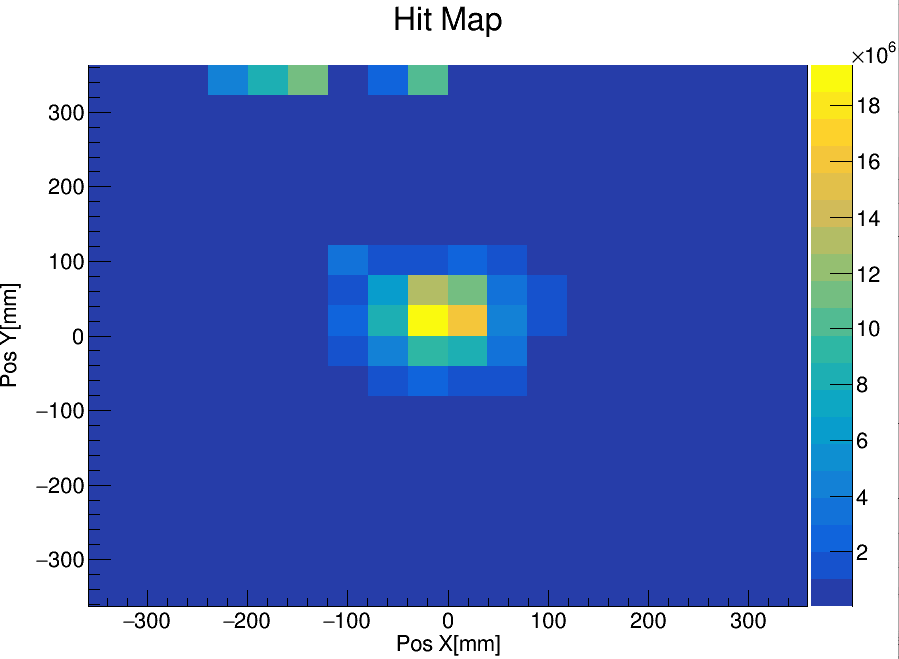 83 84 87 36 37 38
21
漏光通道
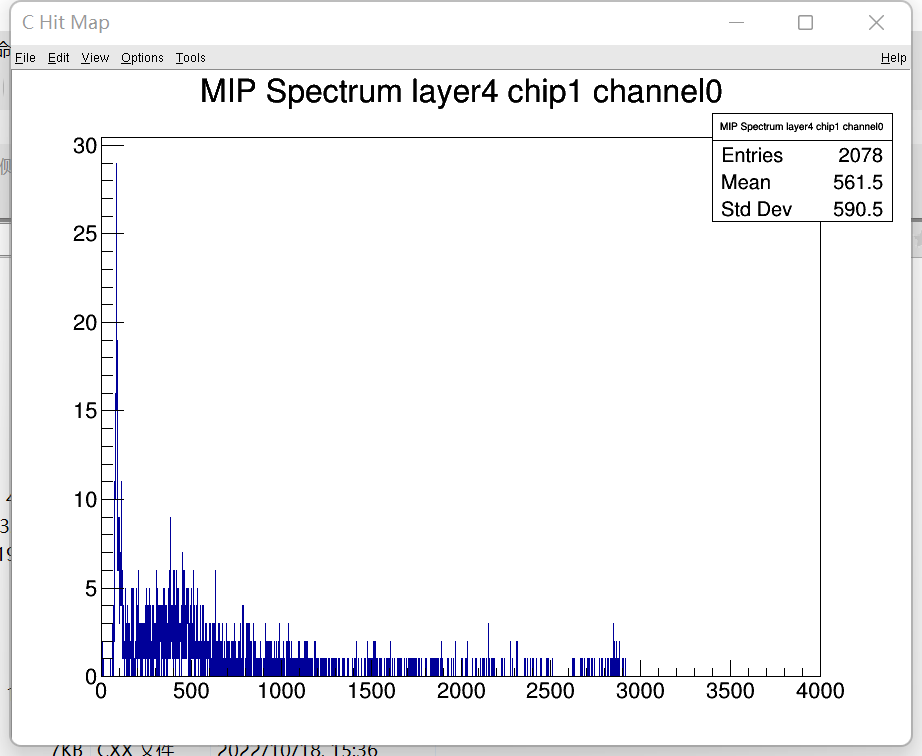 22
39 38 layer被误去除一部分
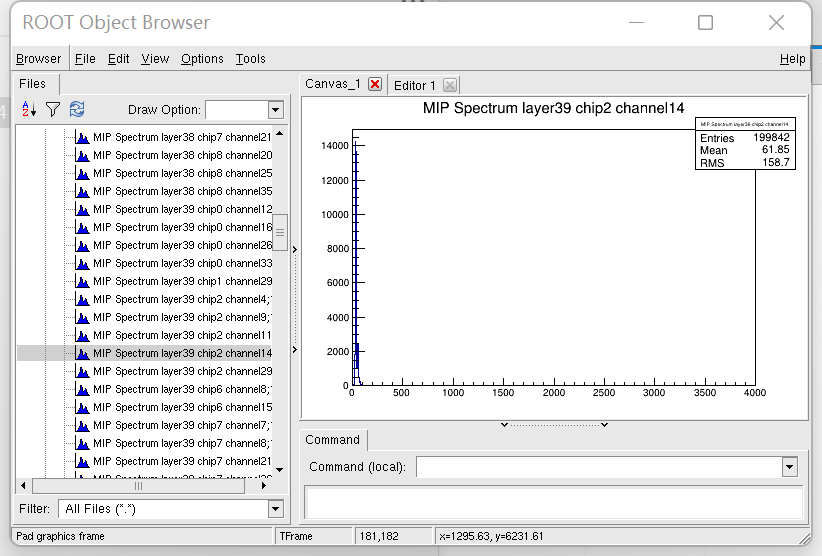 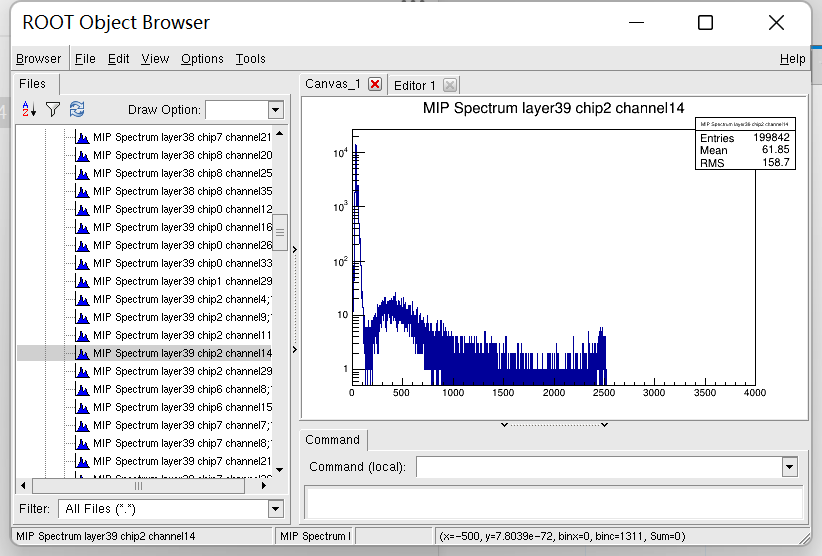 23
MIP Selection
Some muon shower
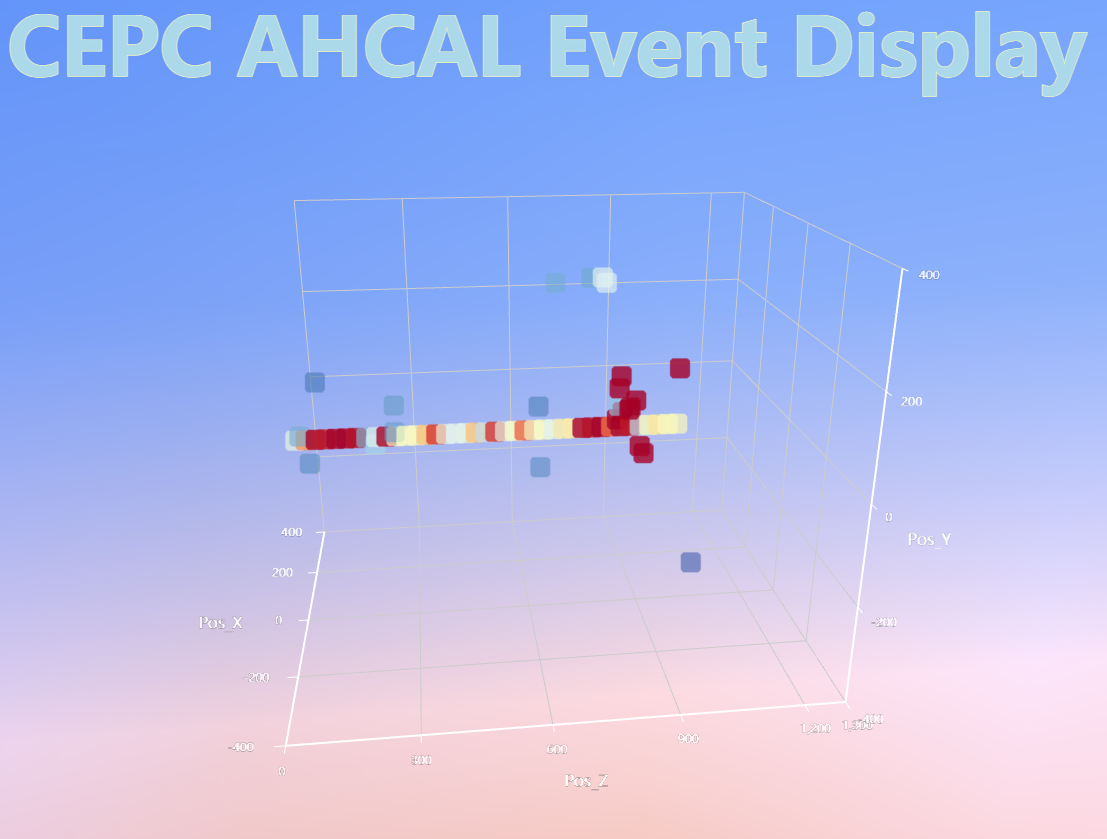 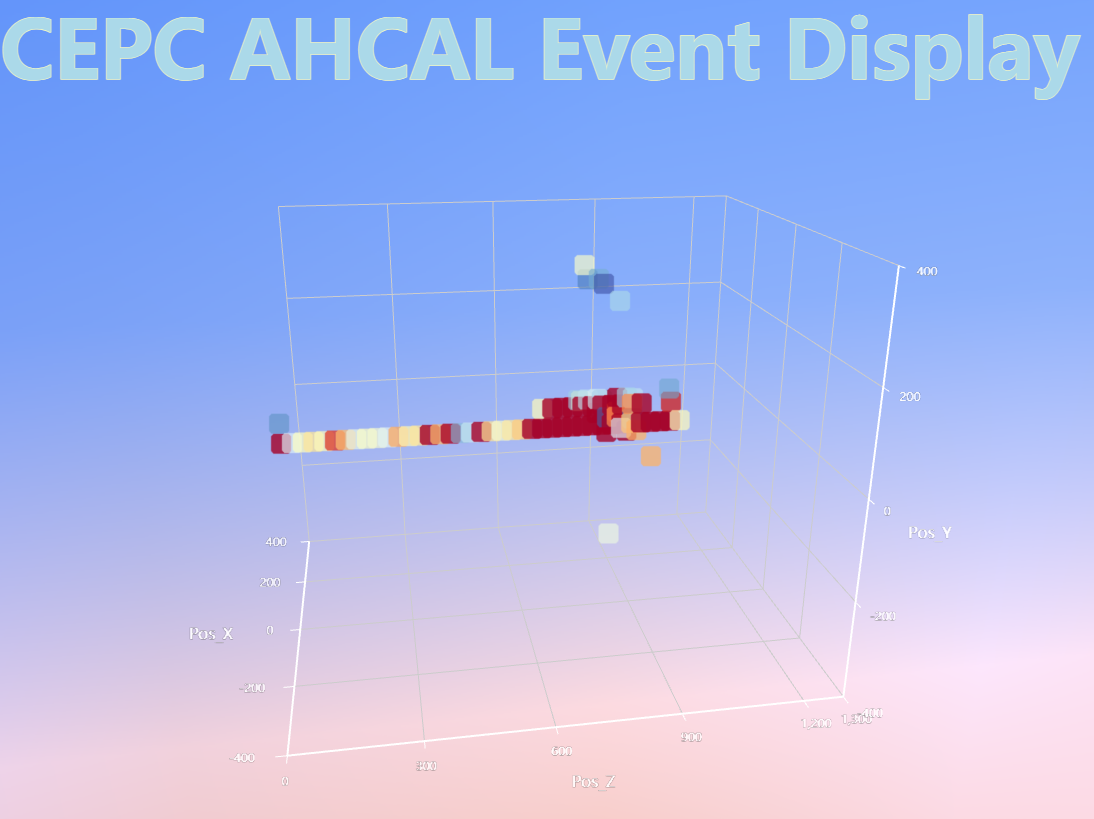 24
Statistics overview
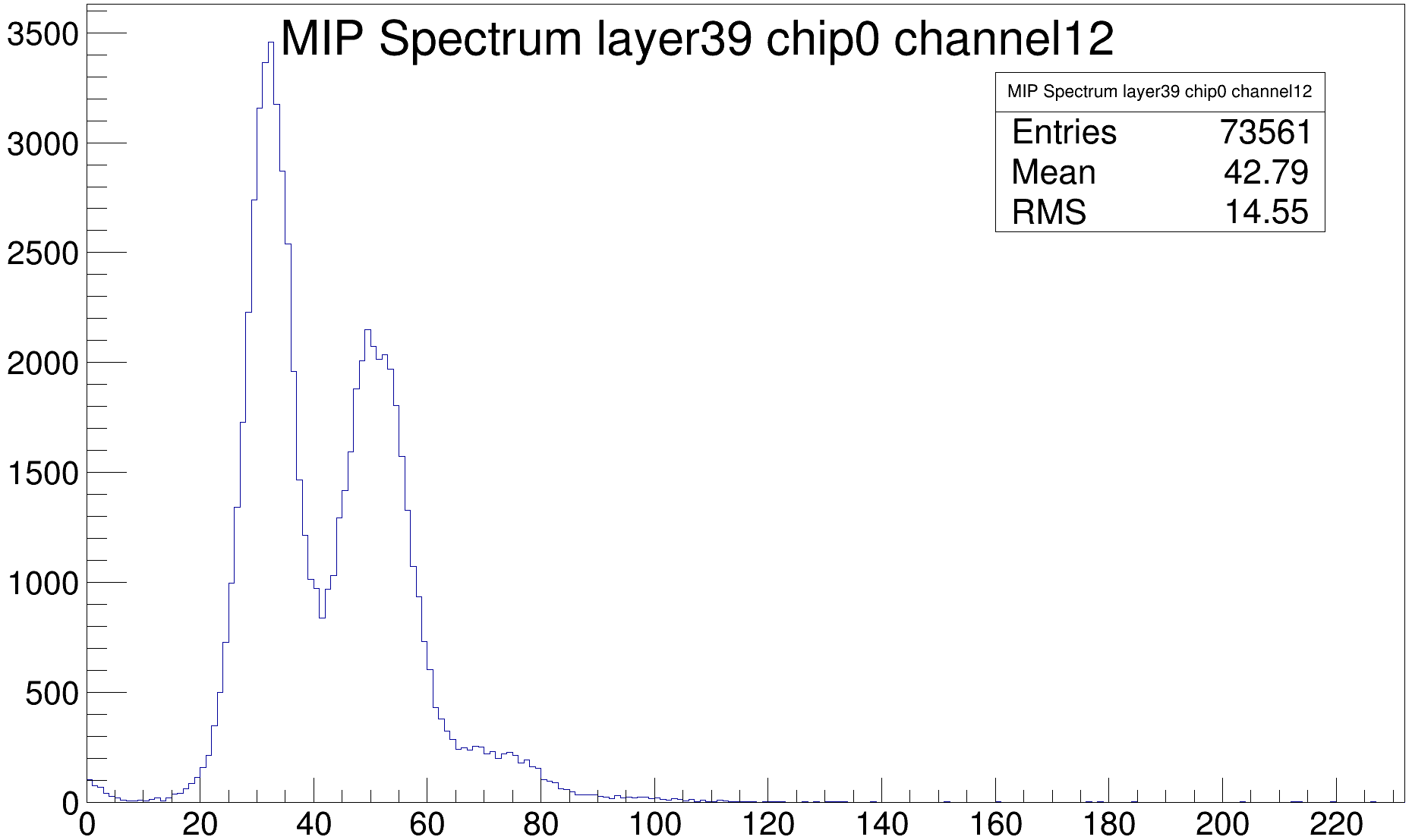 Abnormal NDL channel
25
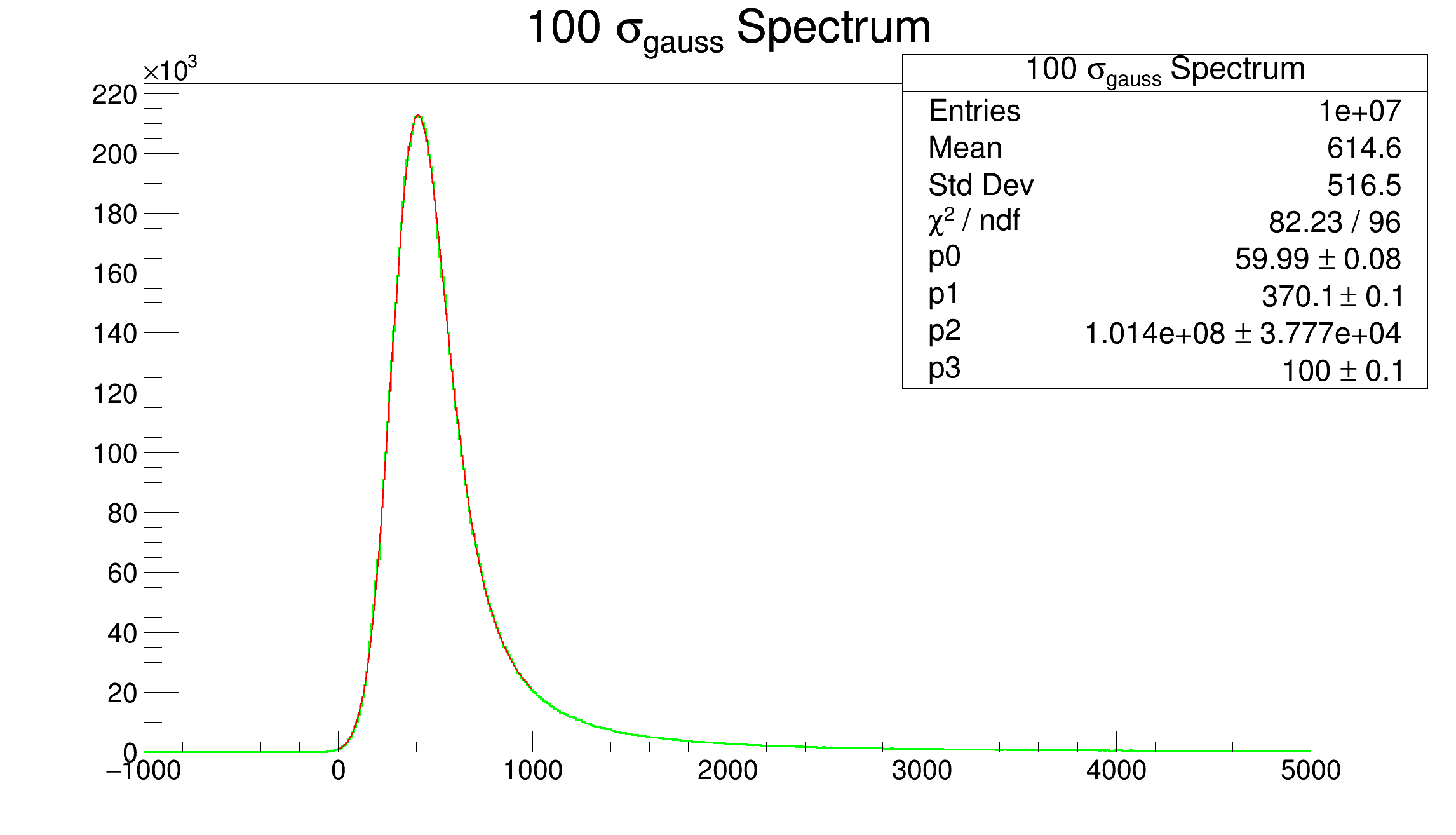 26
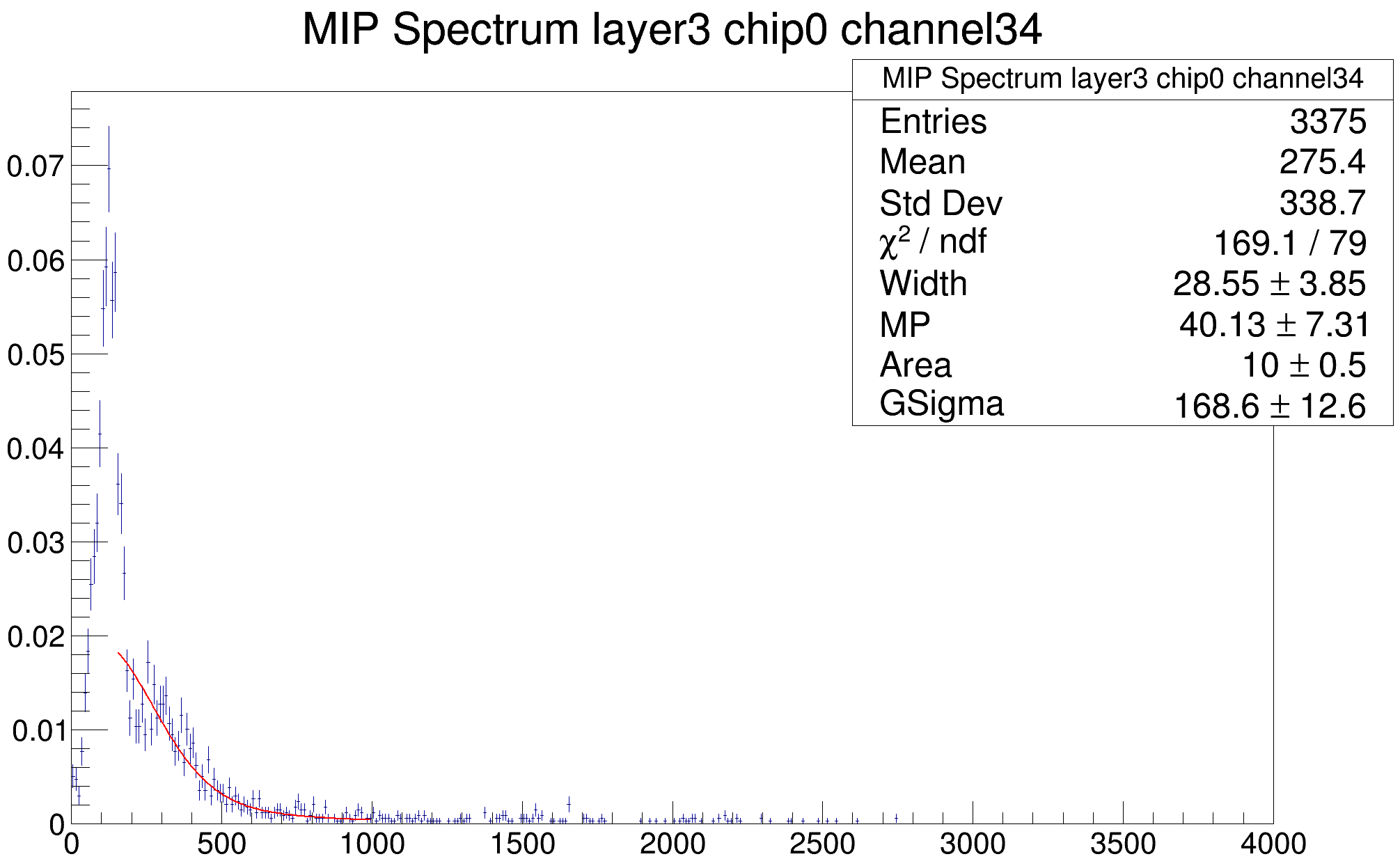 27